在奋斗中前行
——七（6）班创文明班小结
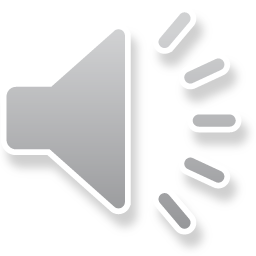 第一篇章
我与宣怀精神同在
斗志昂扬,七六最强,秣马扬帆,百炼成钢.
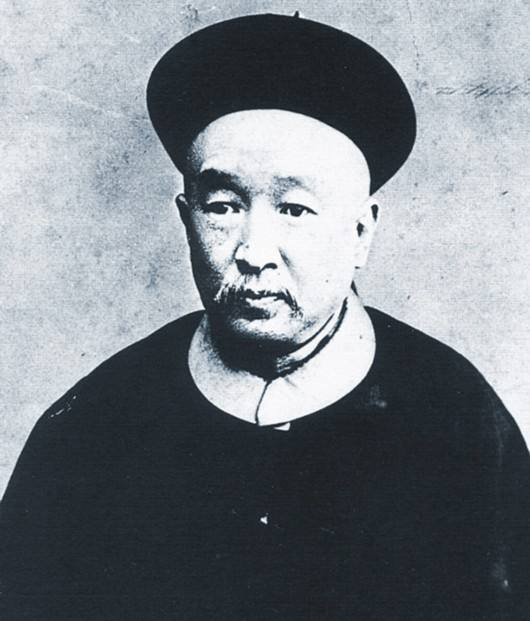 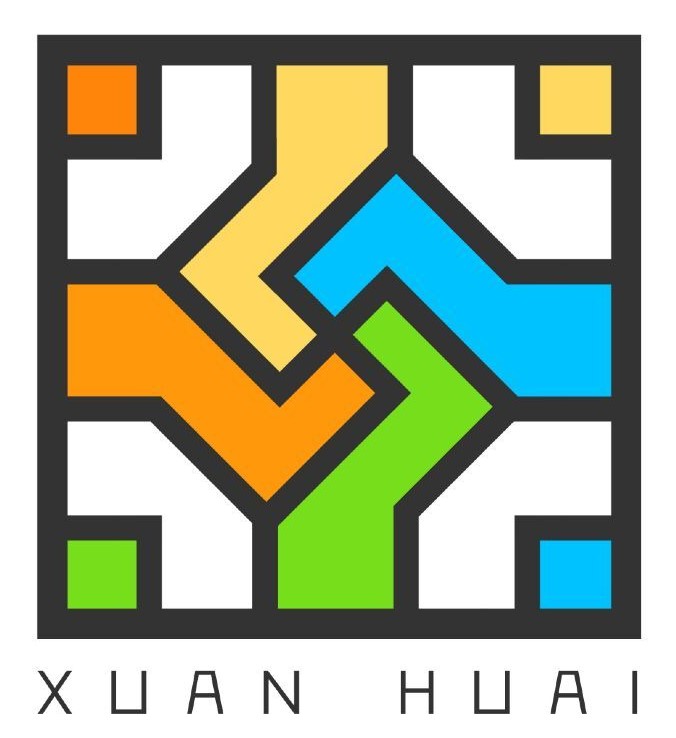 [Speaker Notes: 斗志昂扬 七六最强 秣马扬帆 百炼成钢 这十六个字已深深印在我们的心中。]
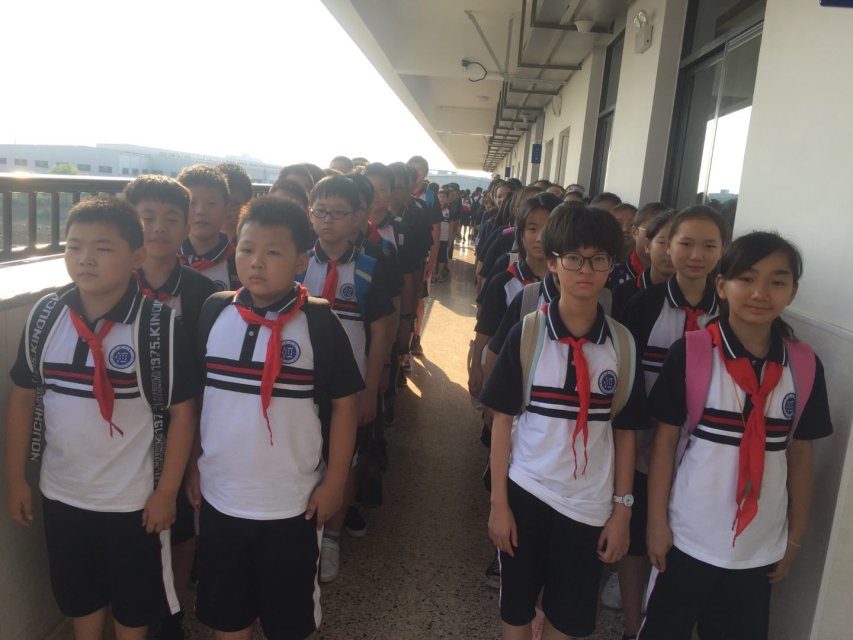 规矩促方圆
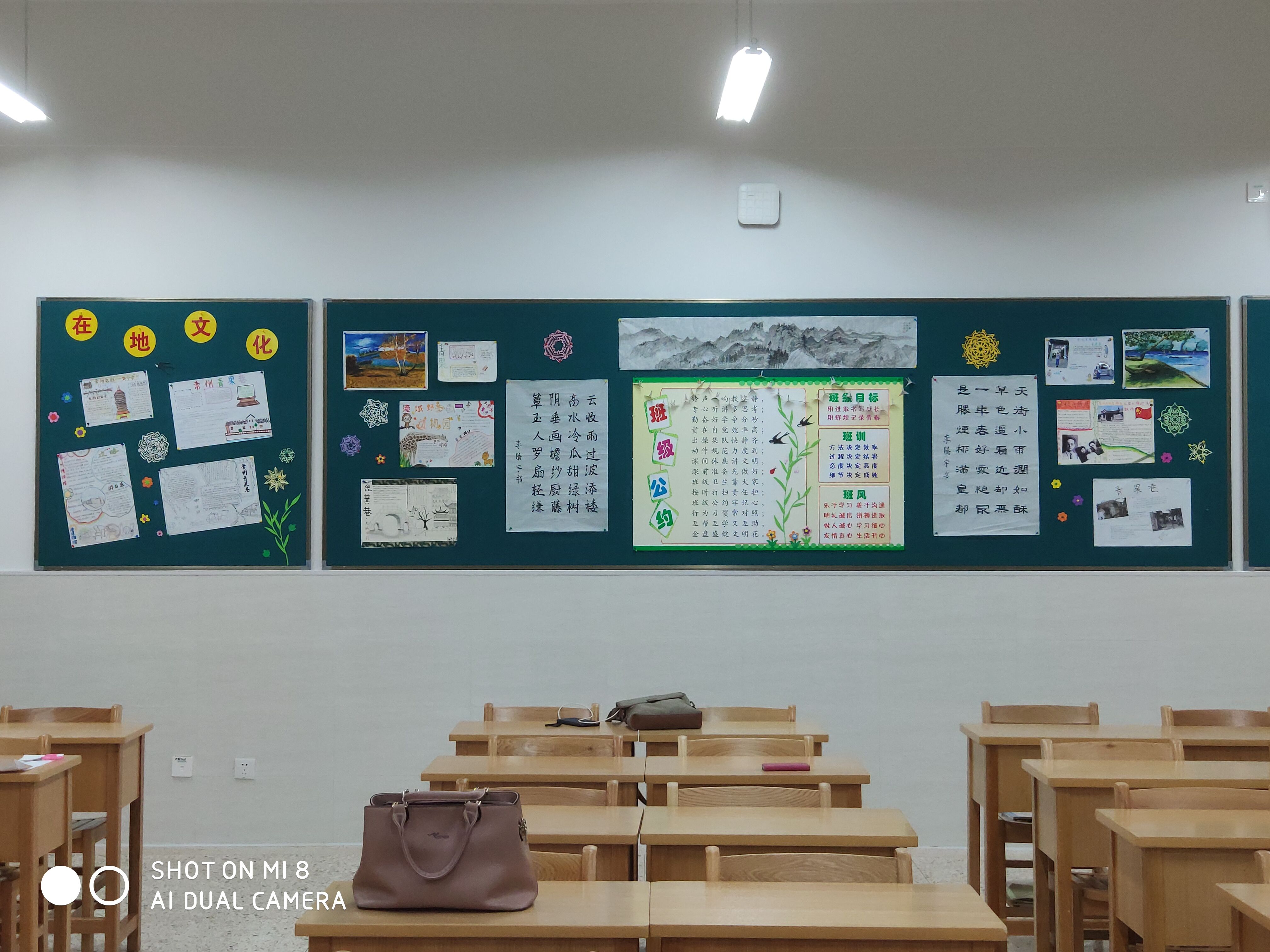 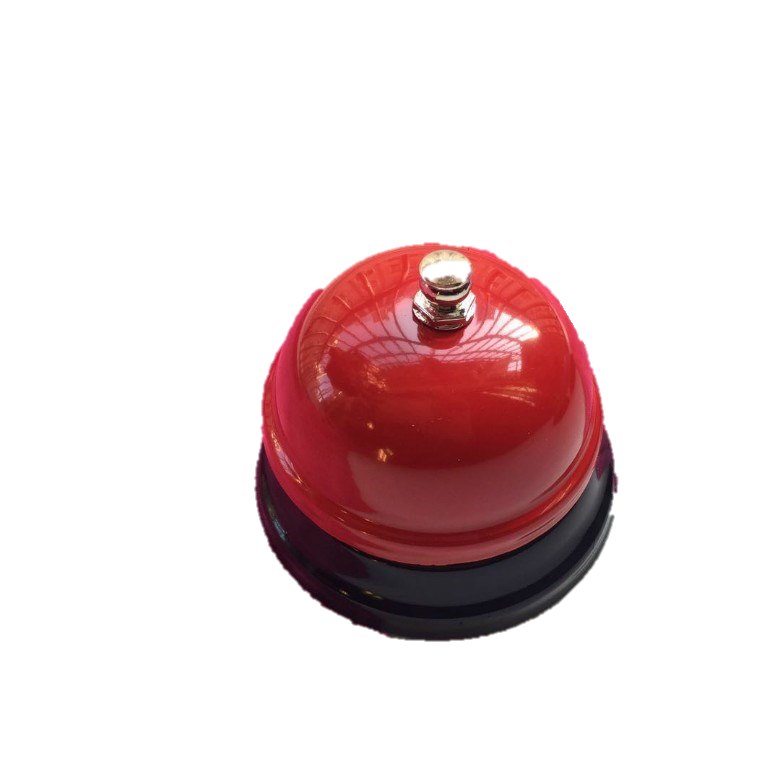 第二篇章
在活动中展示自我
秋
季
运
动
会
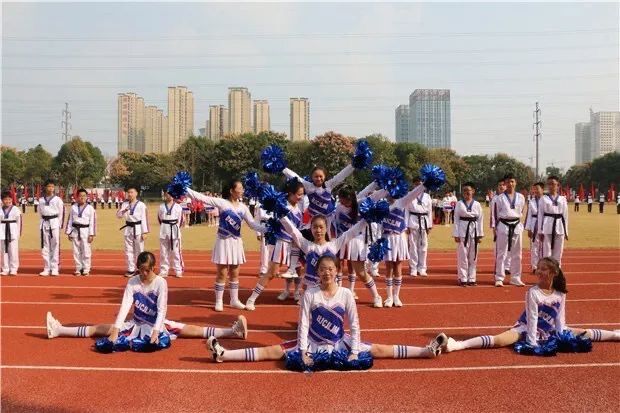 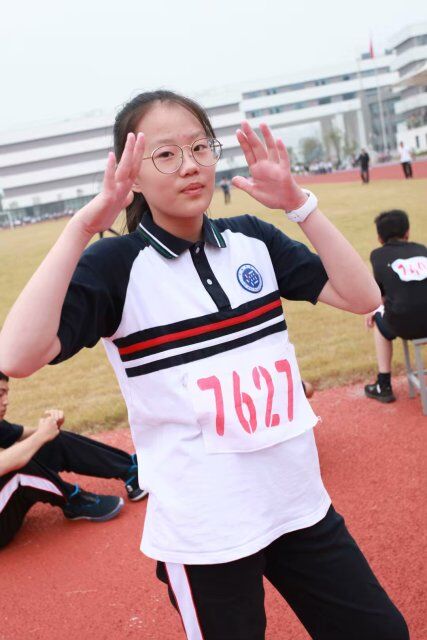 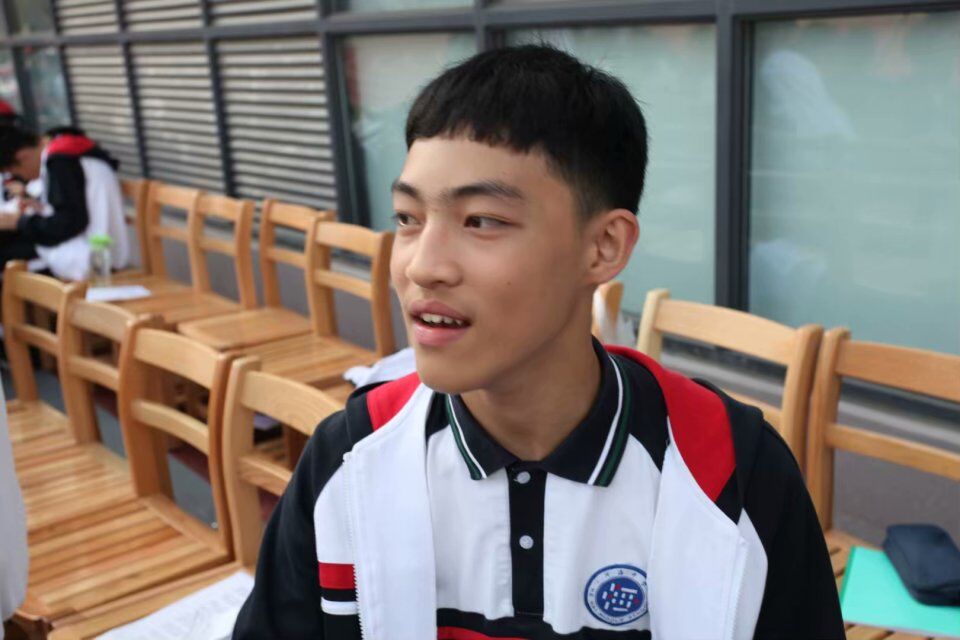 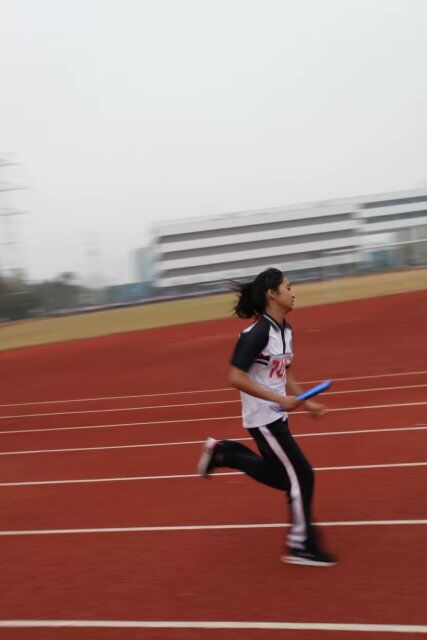 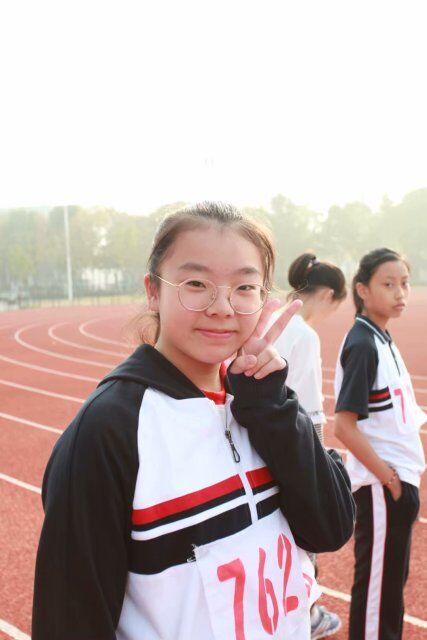 六
班
的
运
动
大
神
们
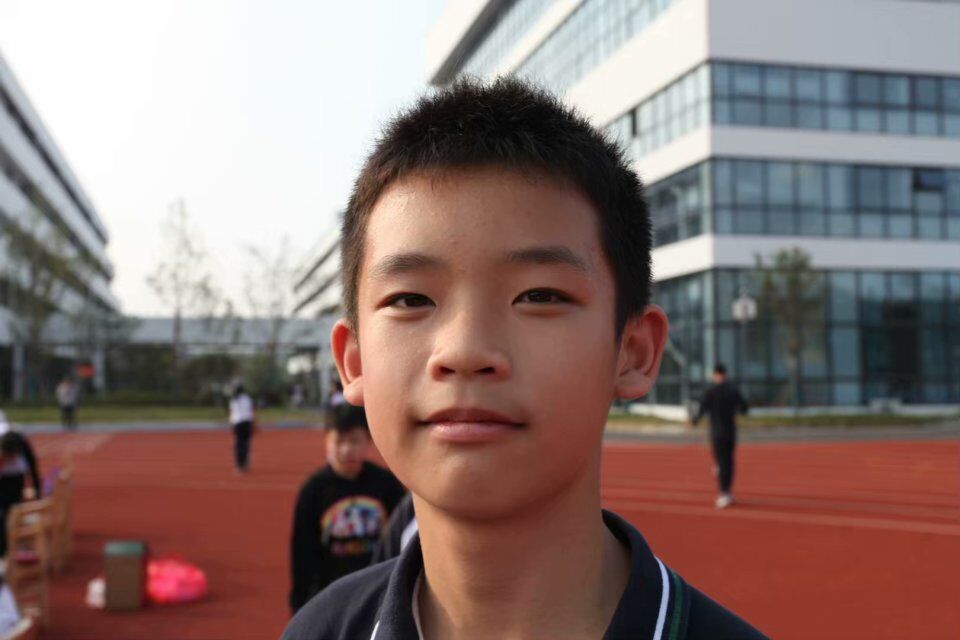 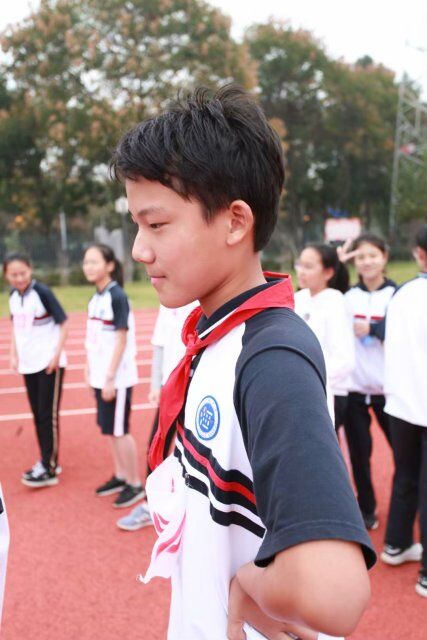 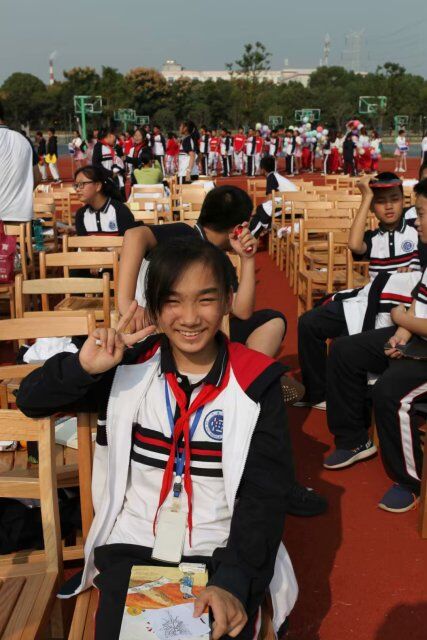 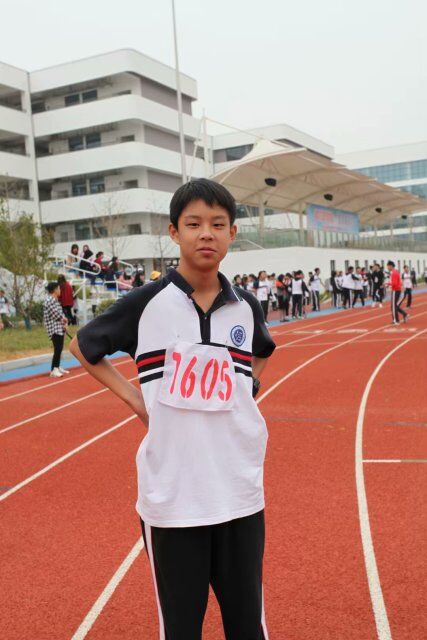 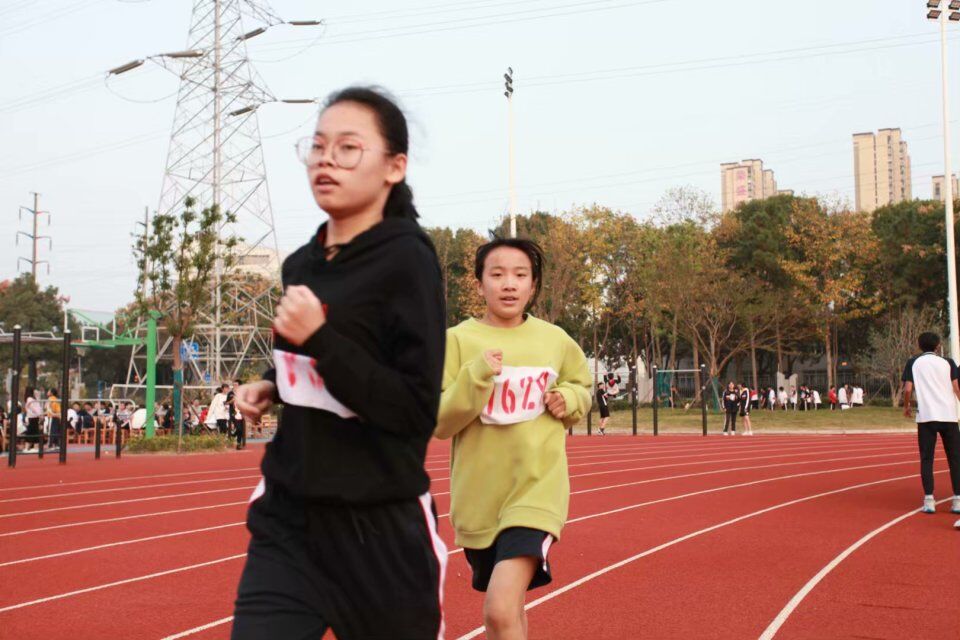 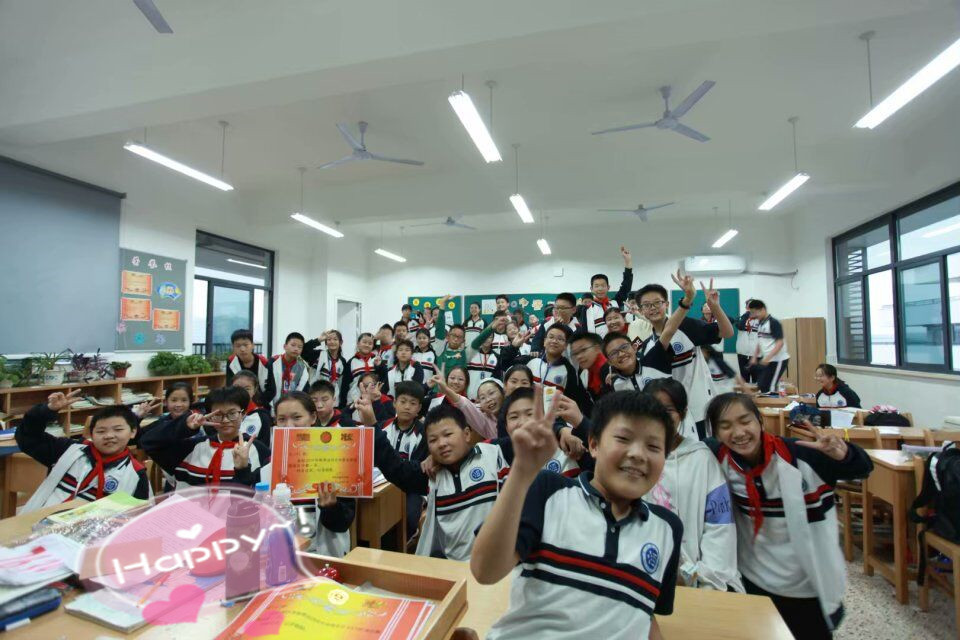 总
分
第
一
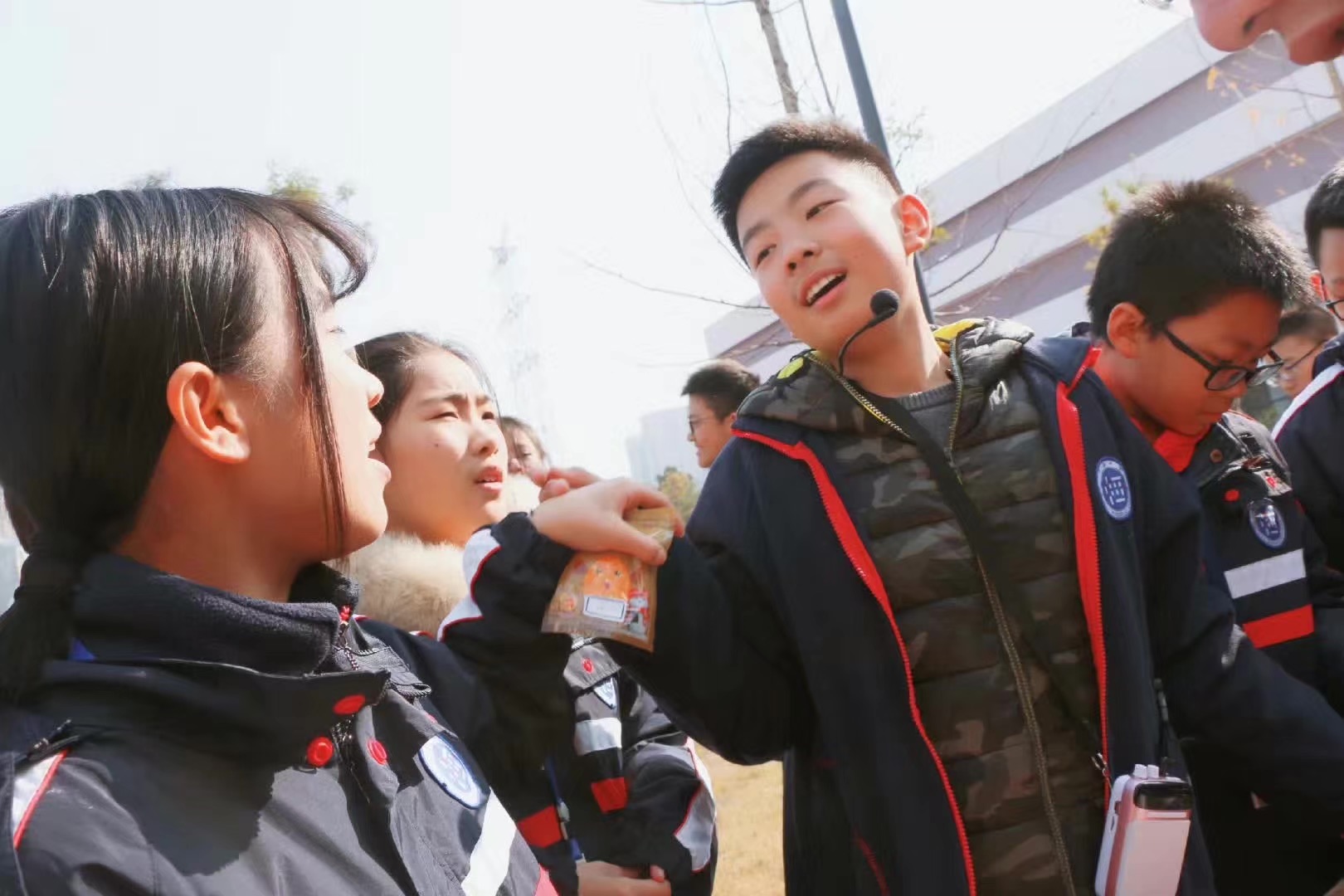 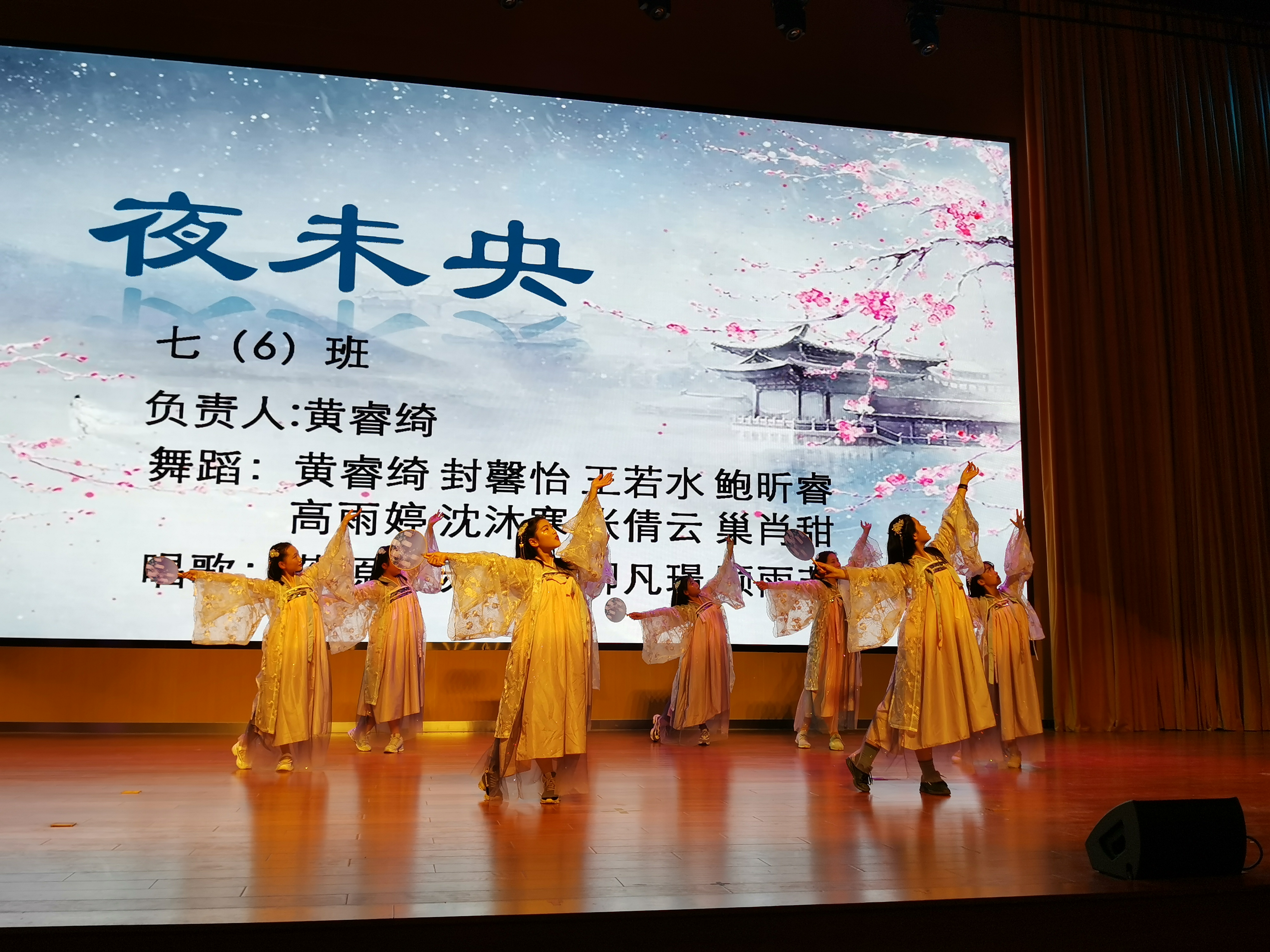 纳
美
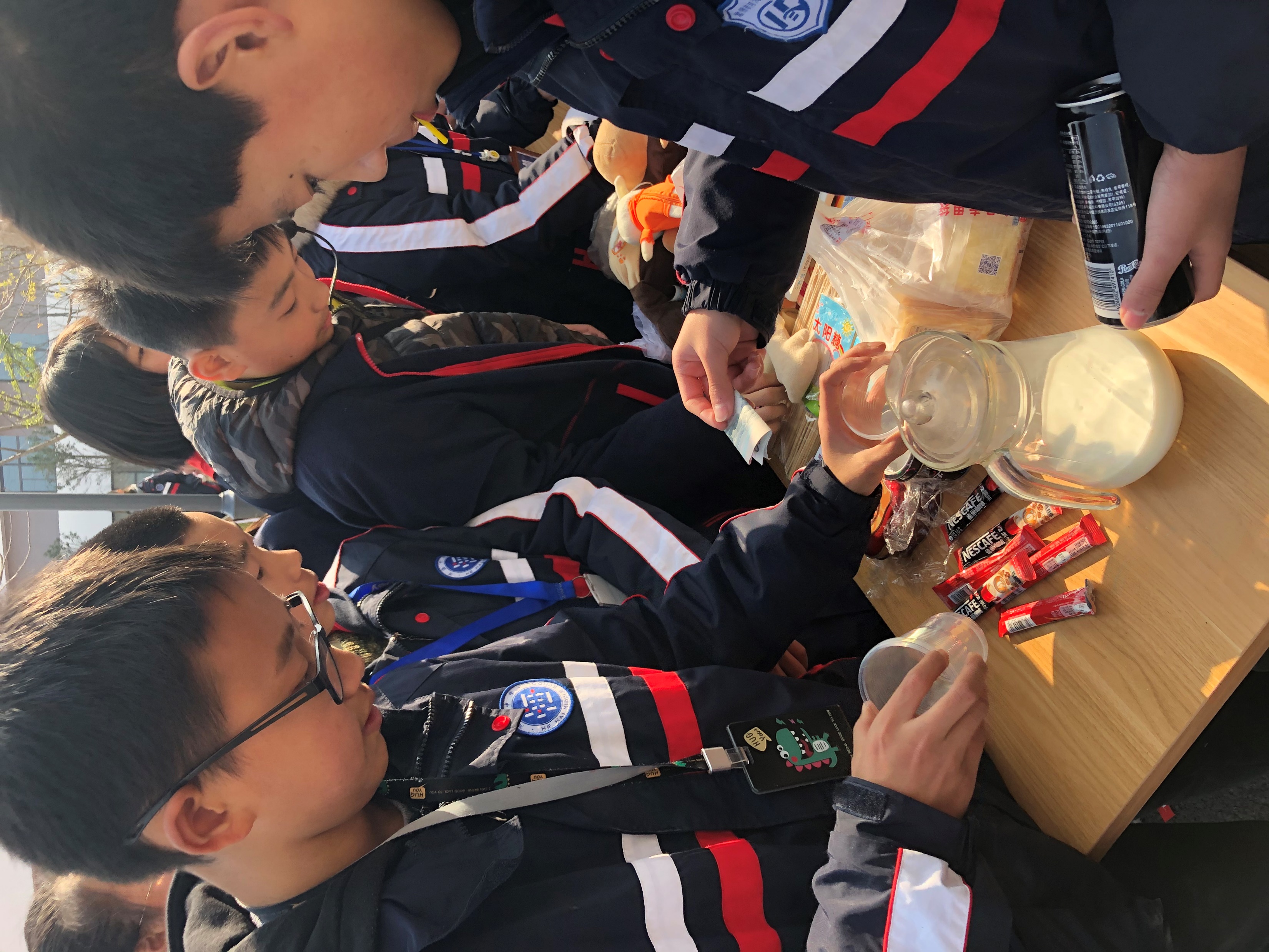 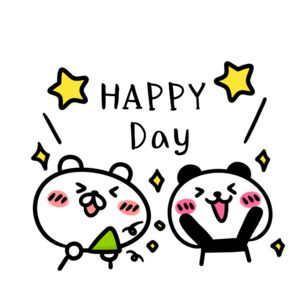 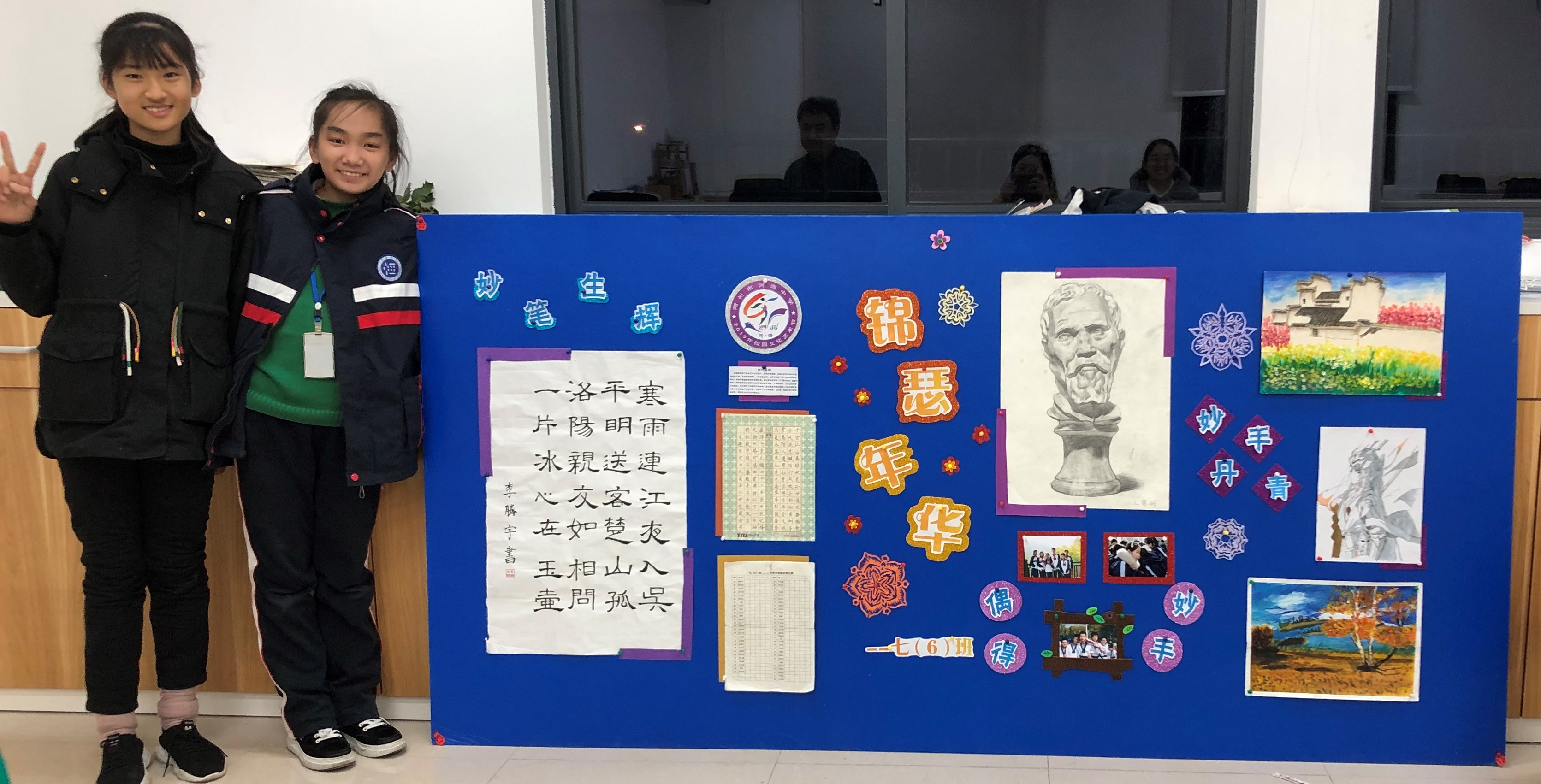 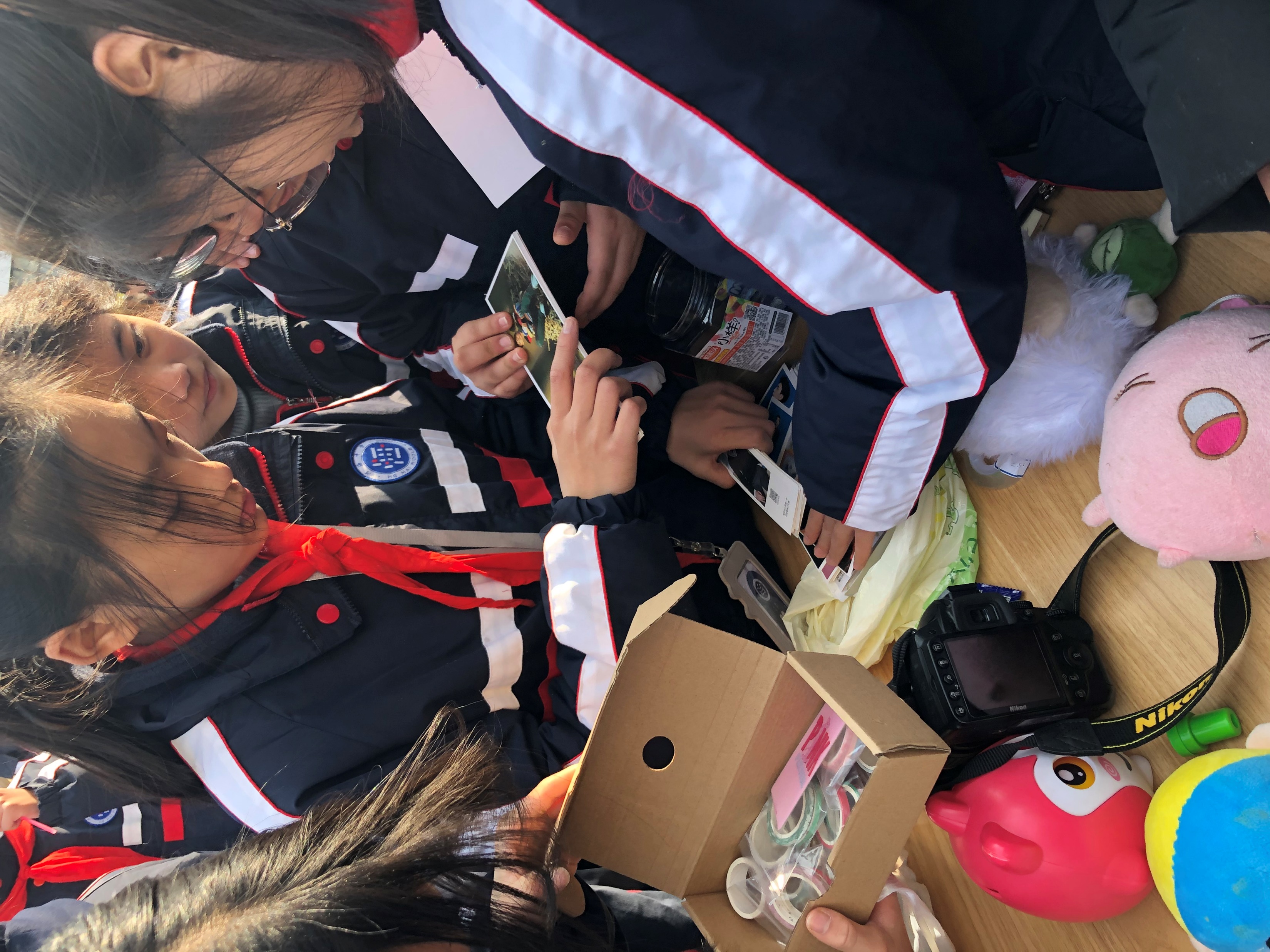 畅游
竹海
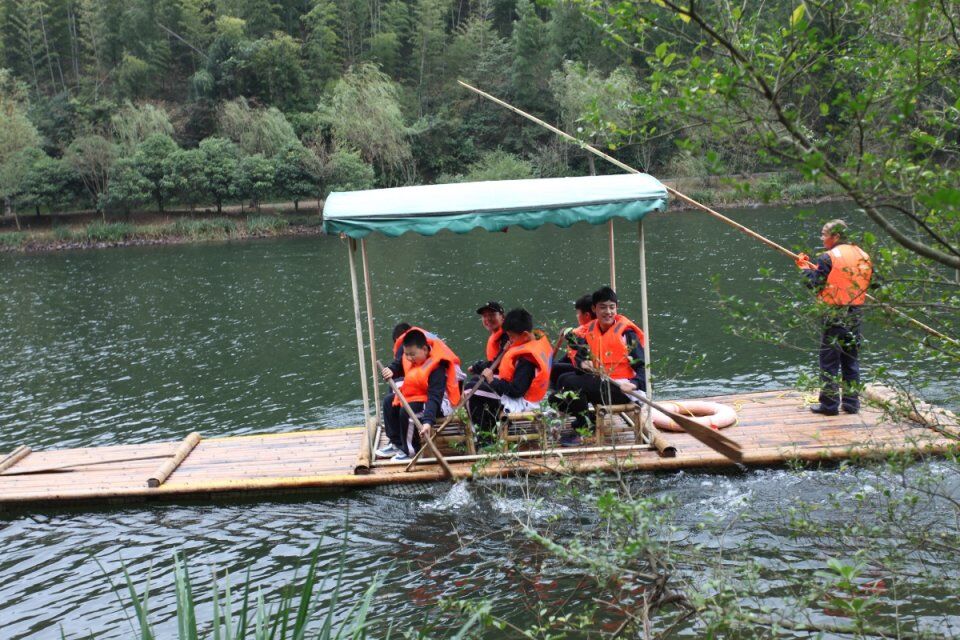 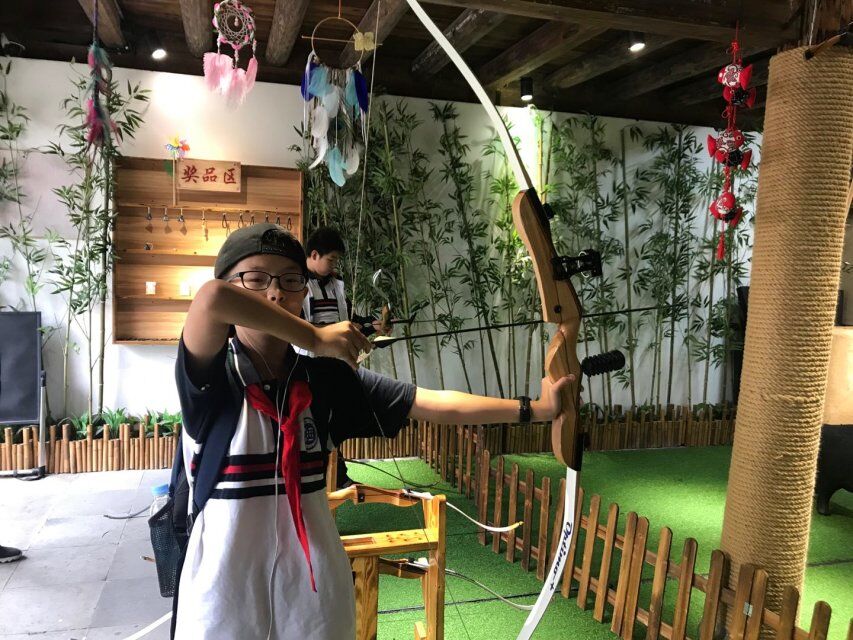 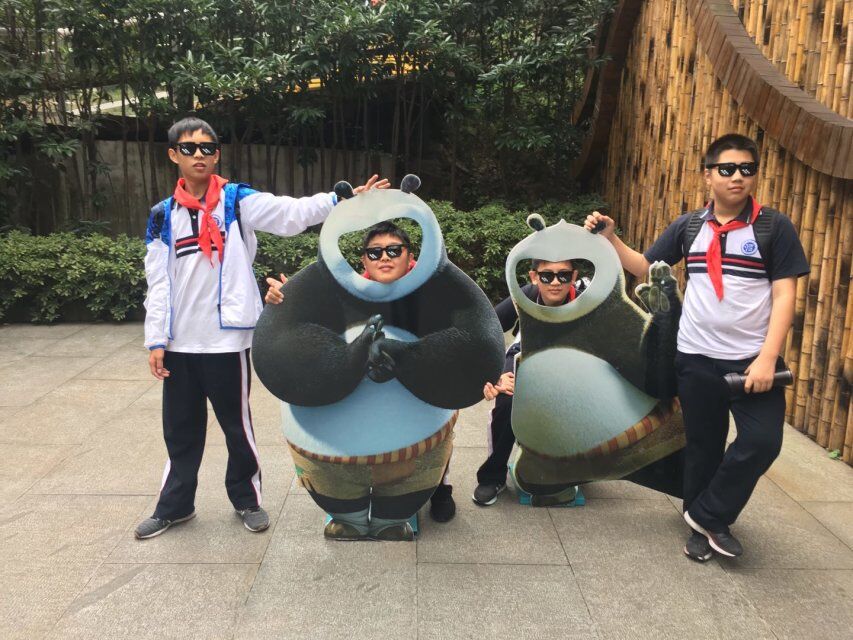 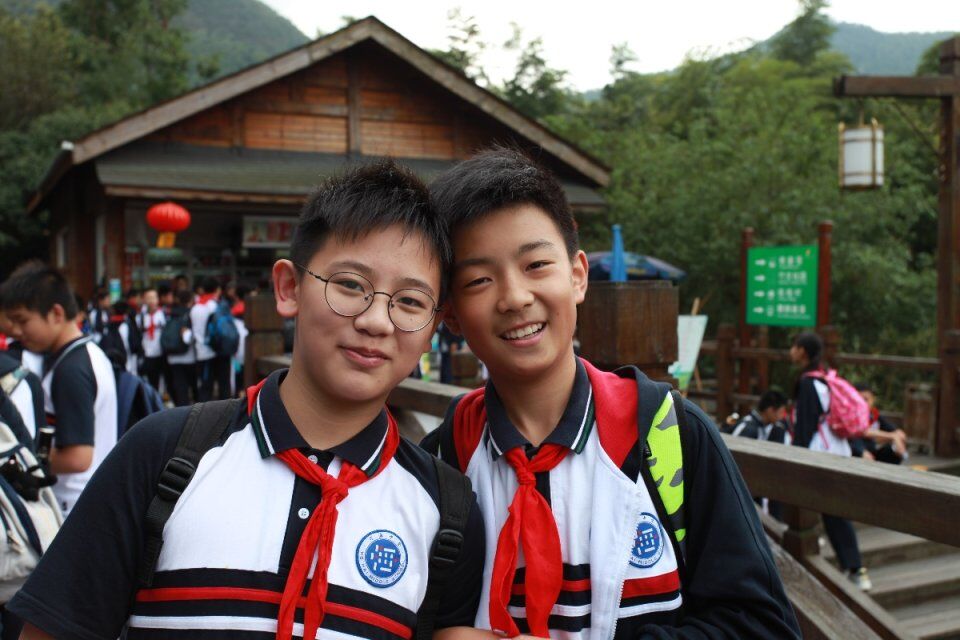 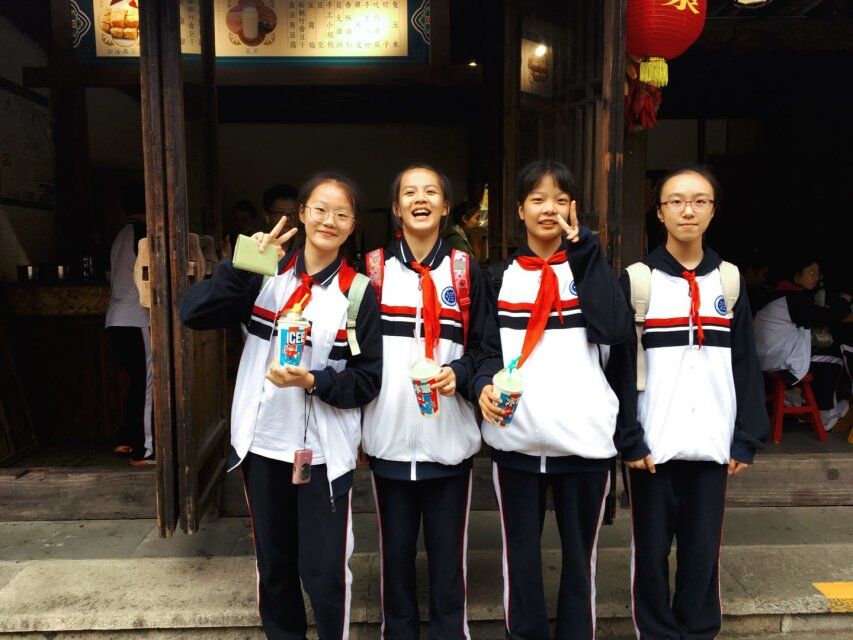 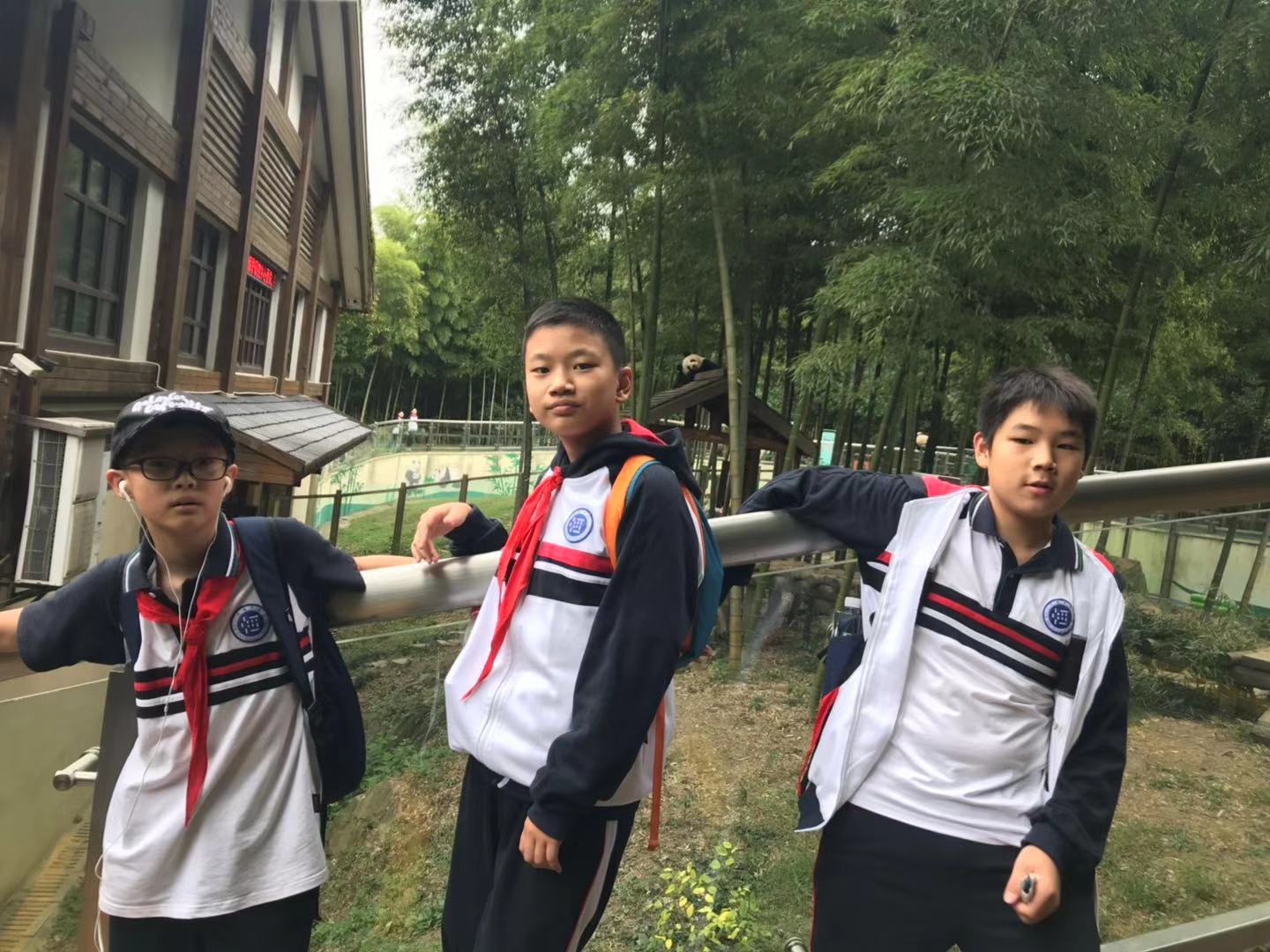 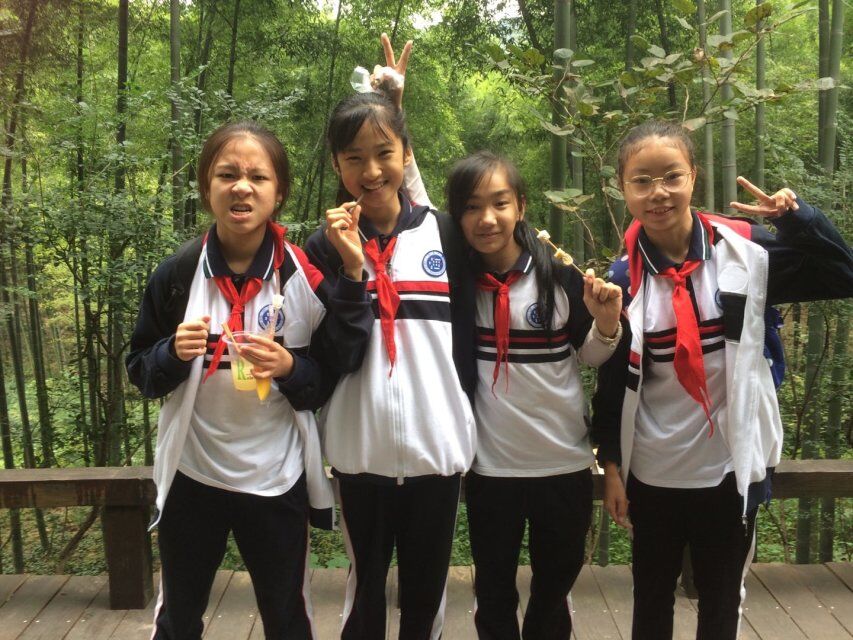 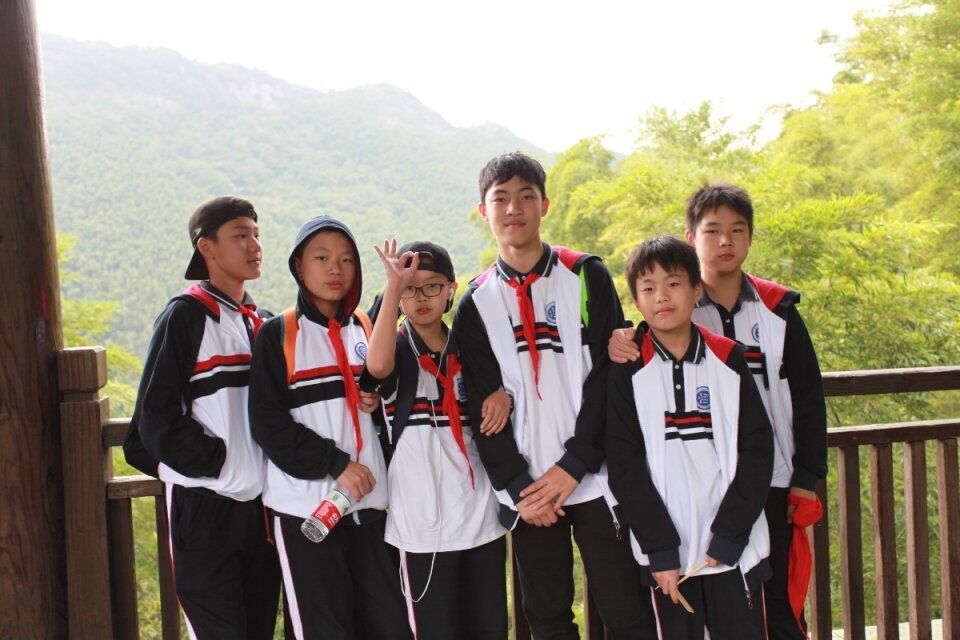 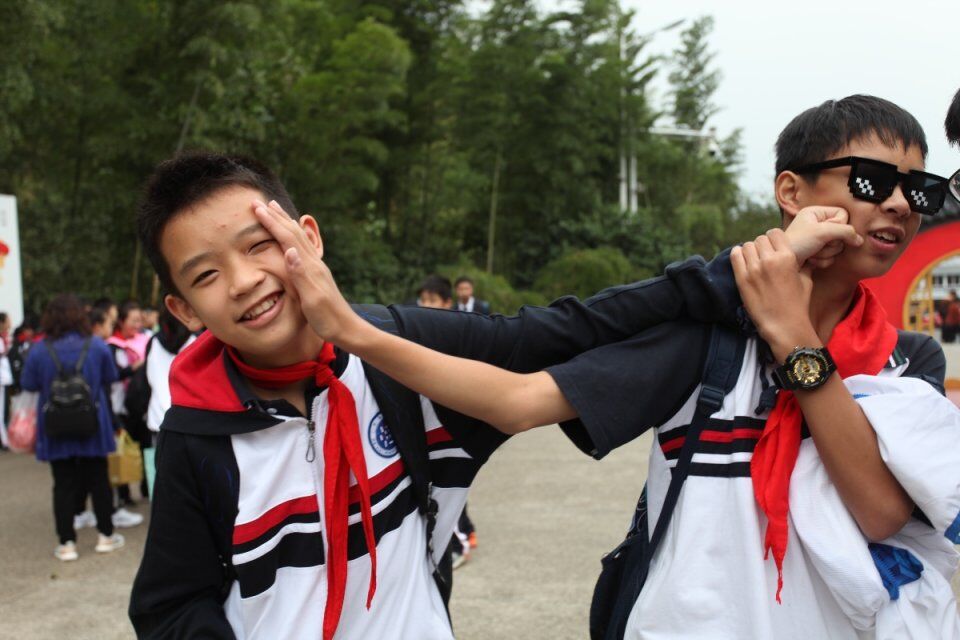 跟
着
房
丹
阳
妈
妈
看
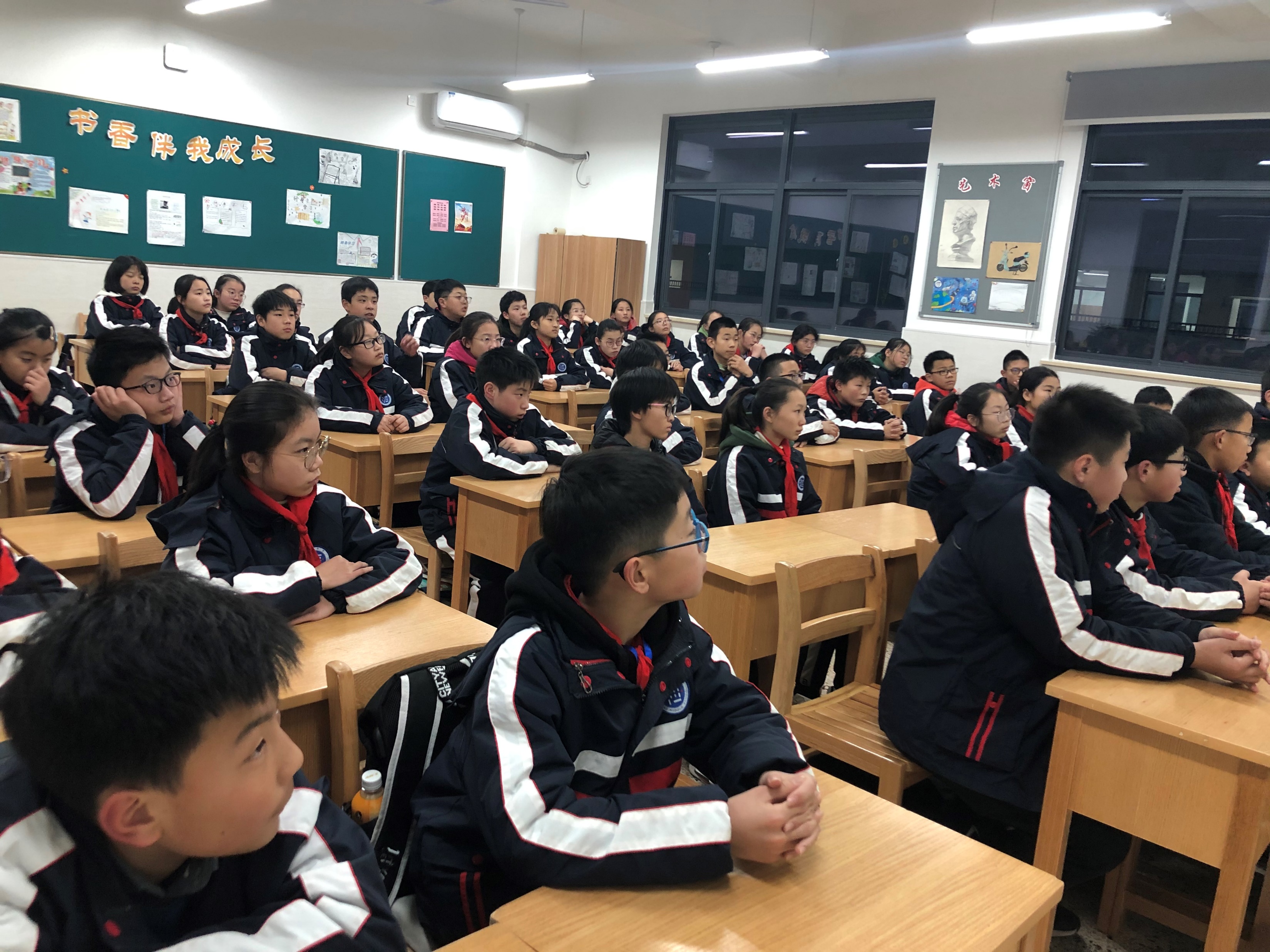 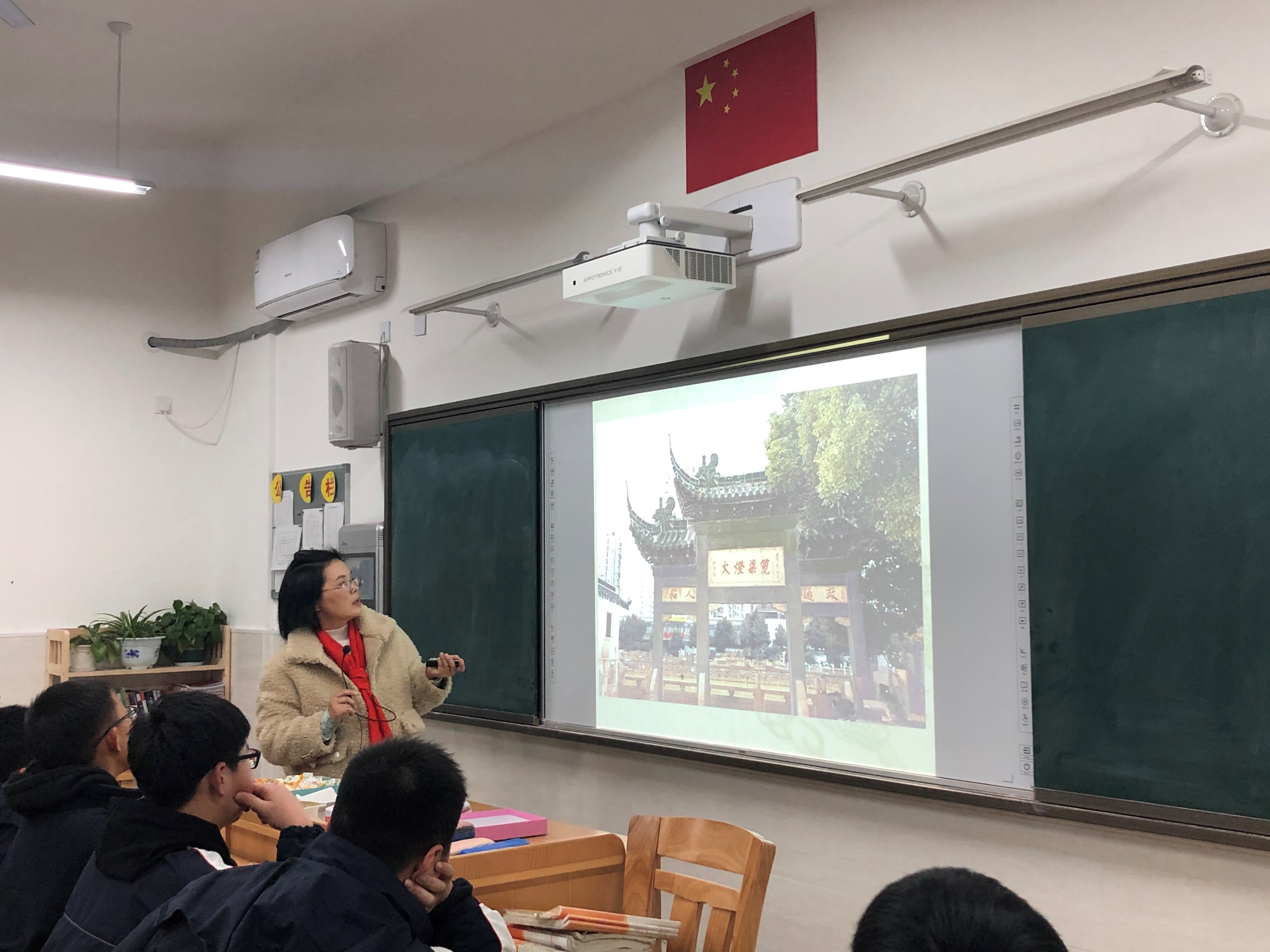 醉
美
常
州
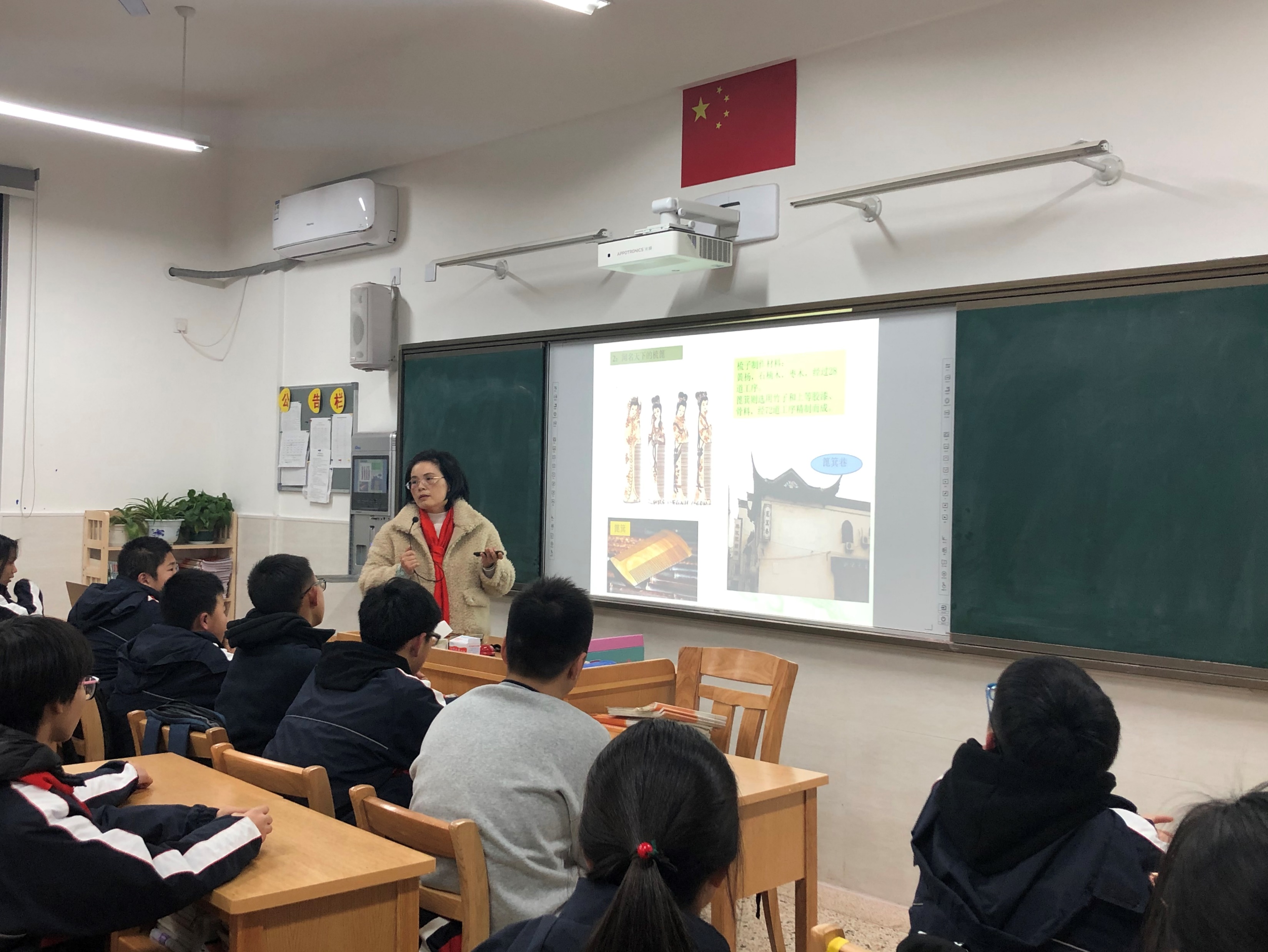 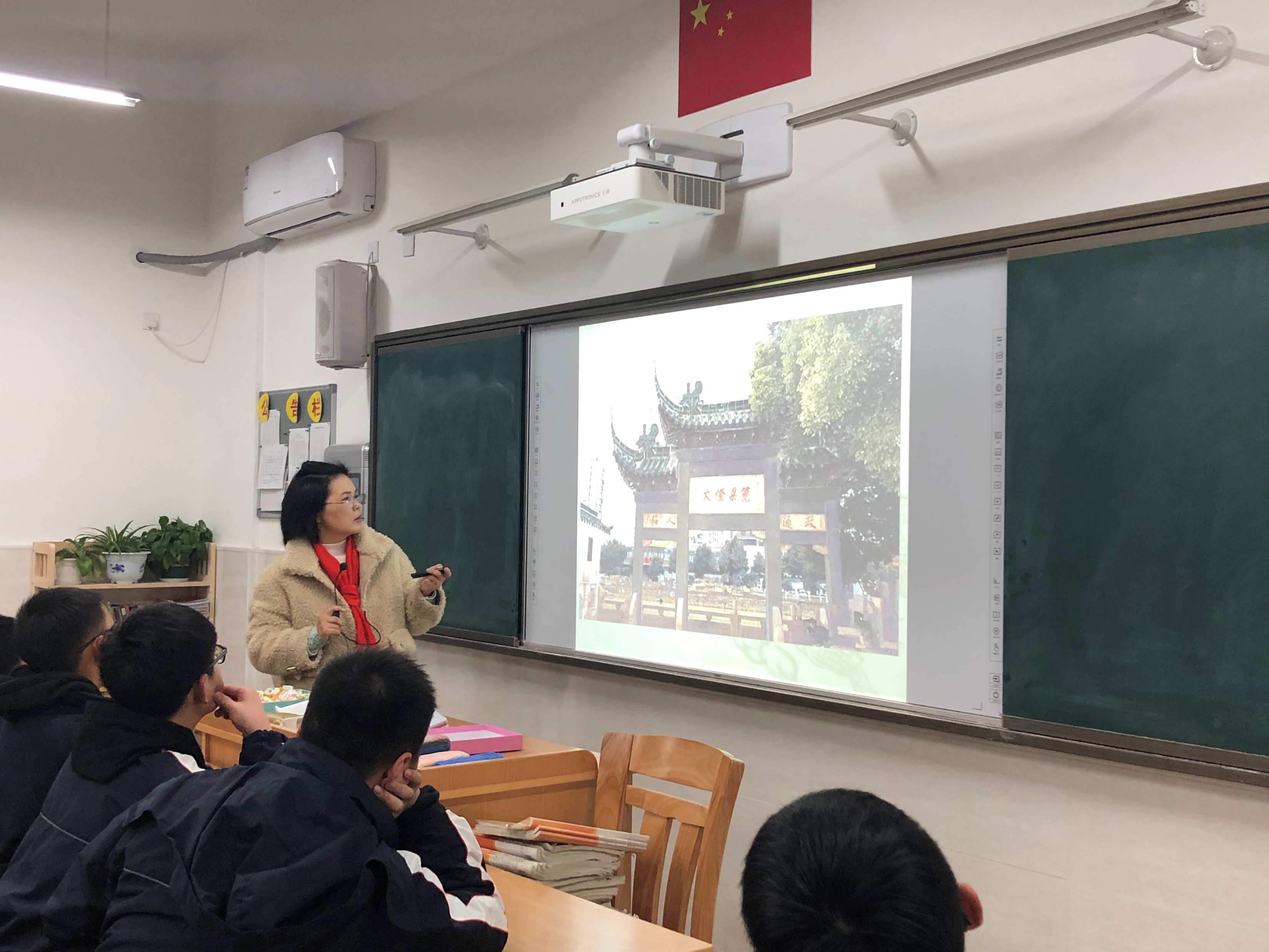 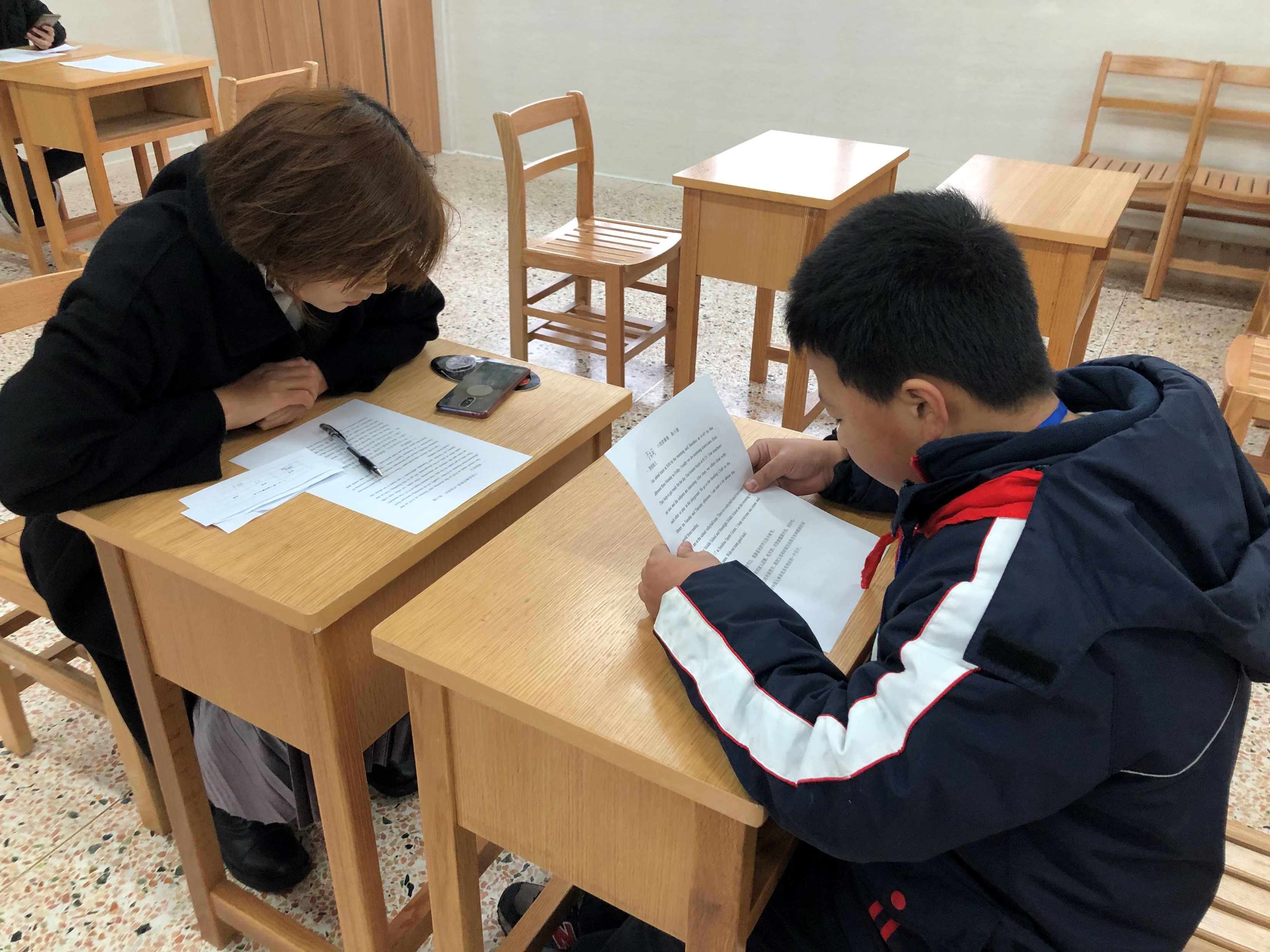 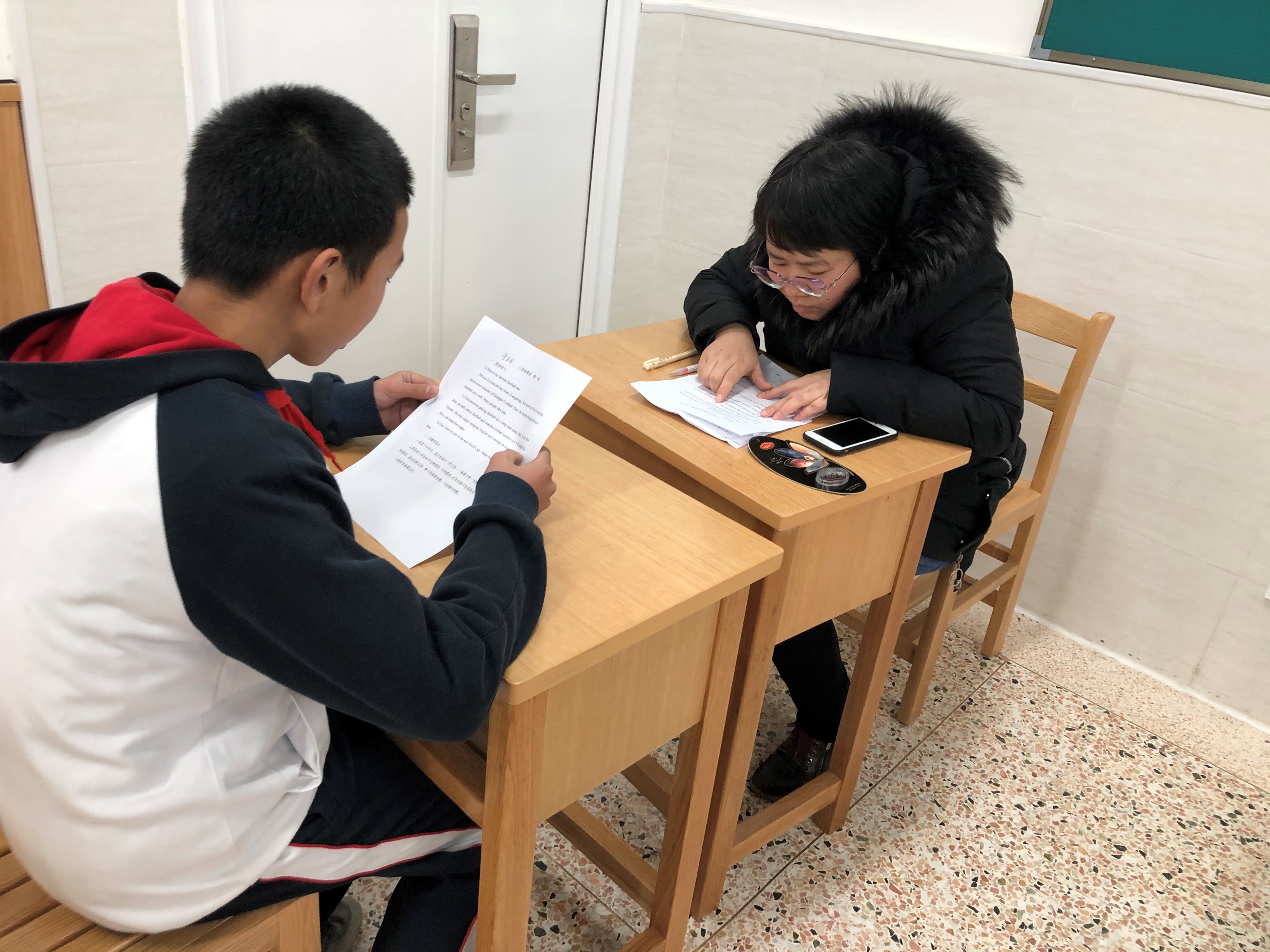 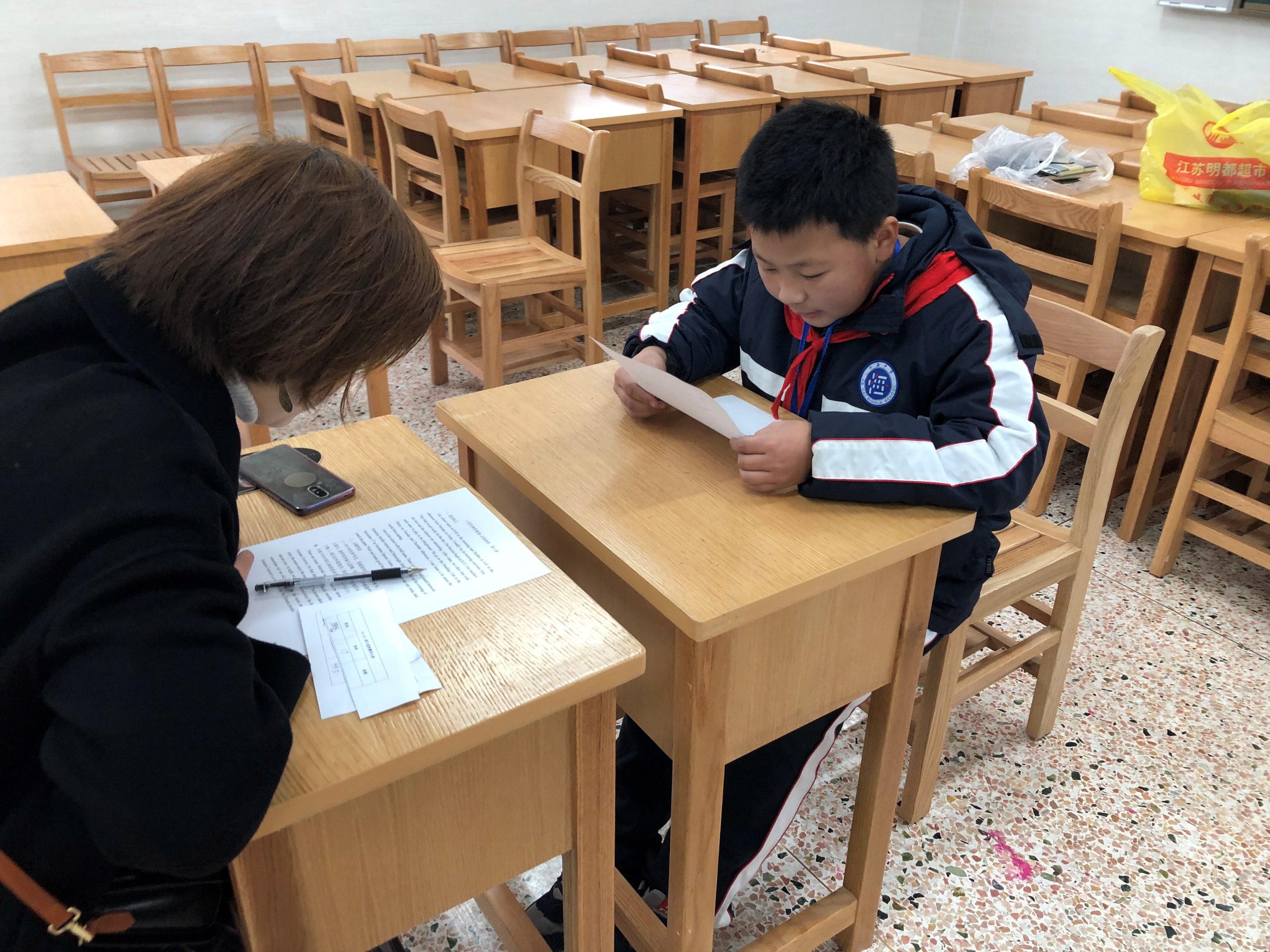 口语竞赛
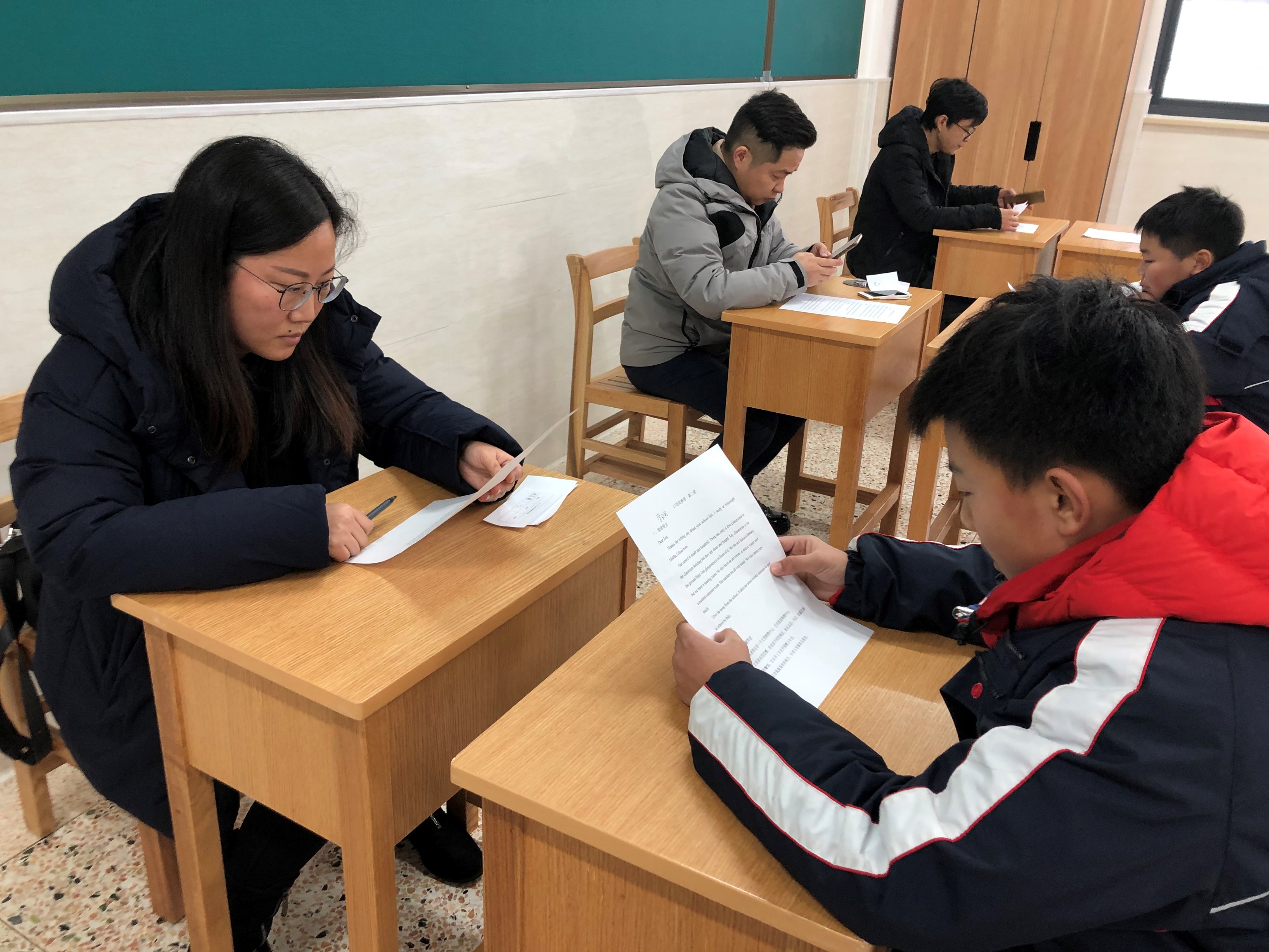 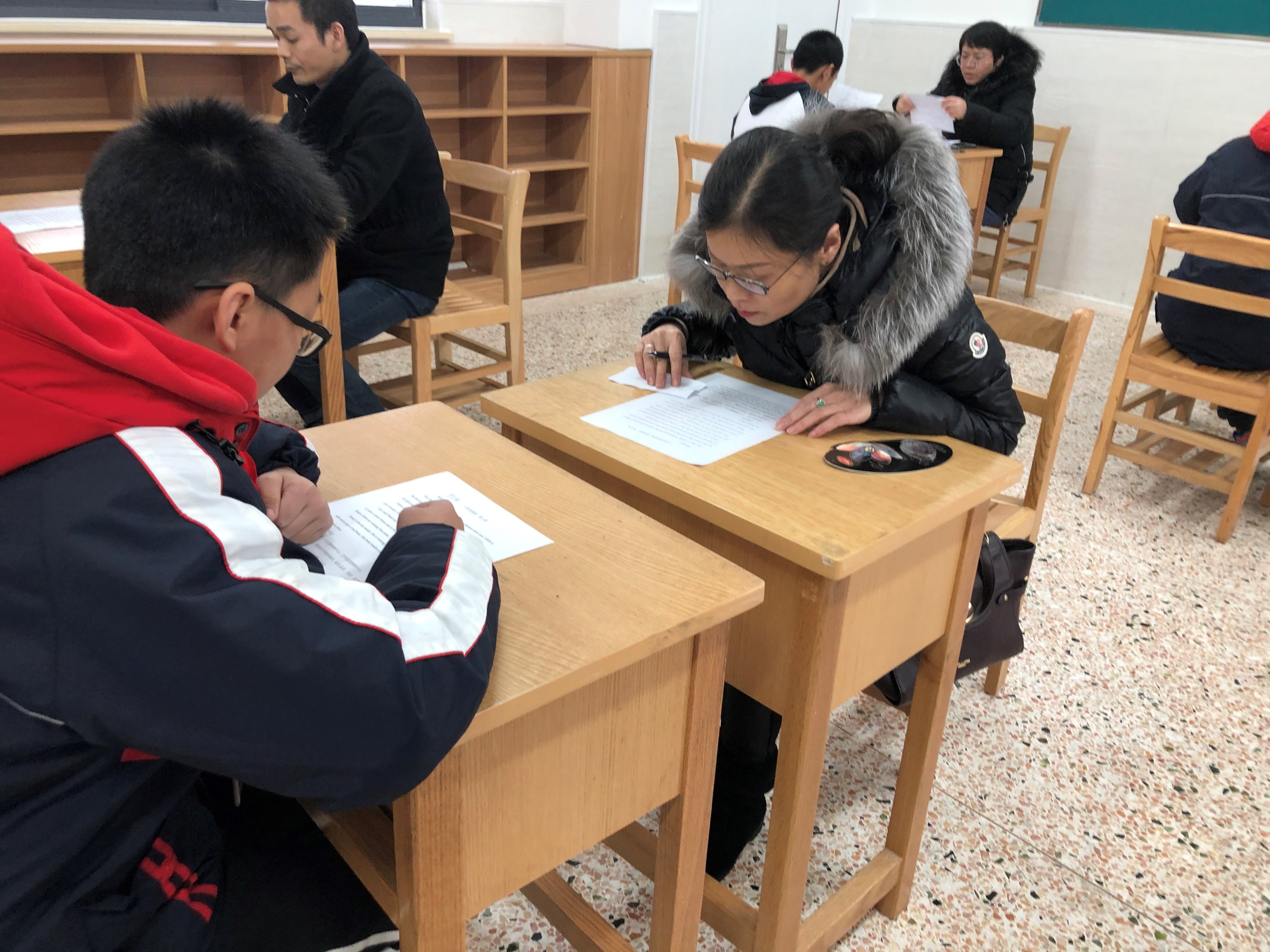 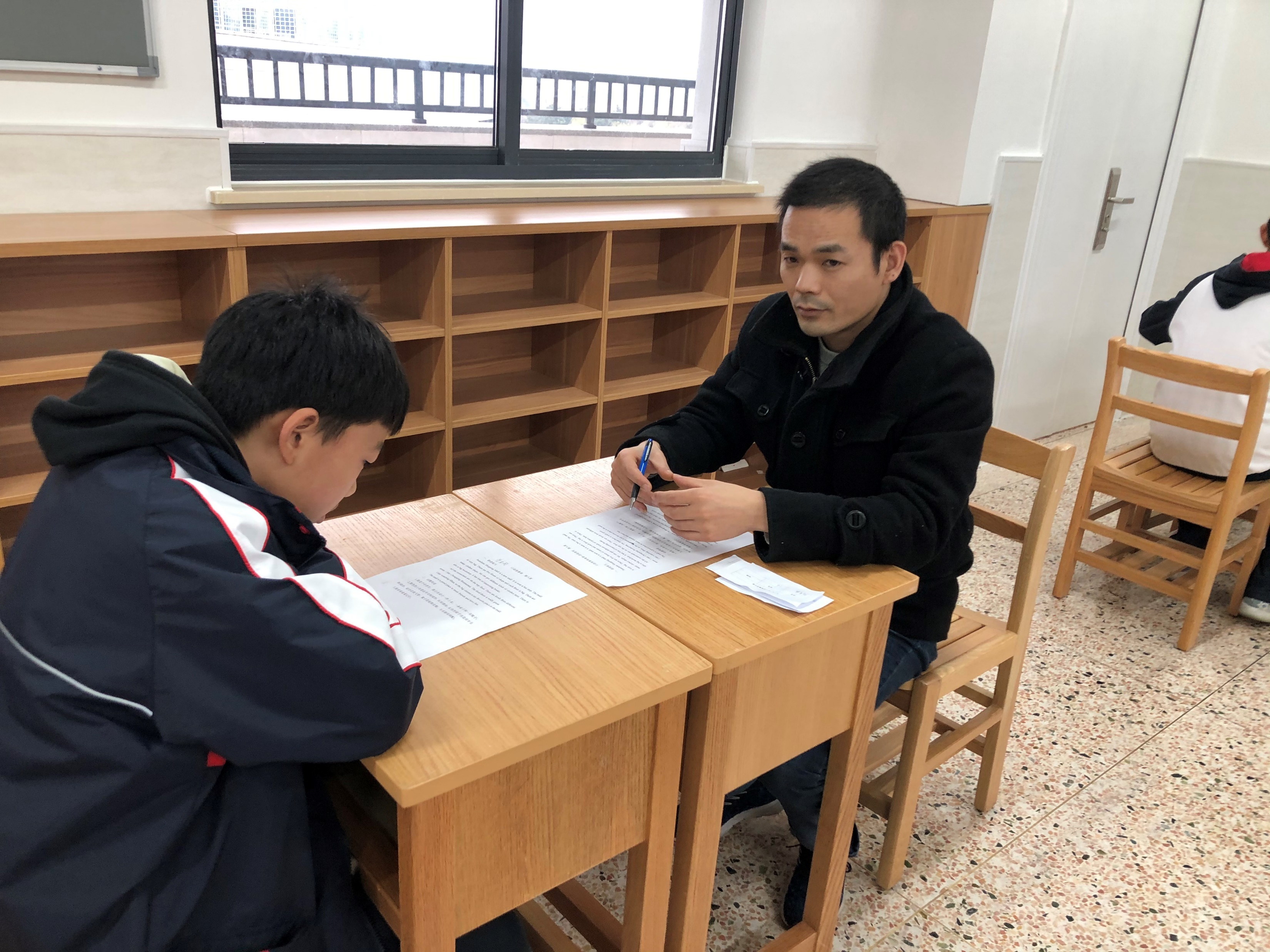 口语
达人
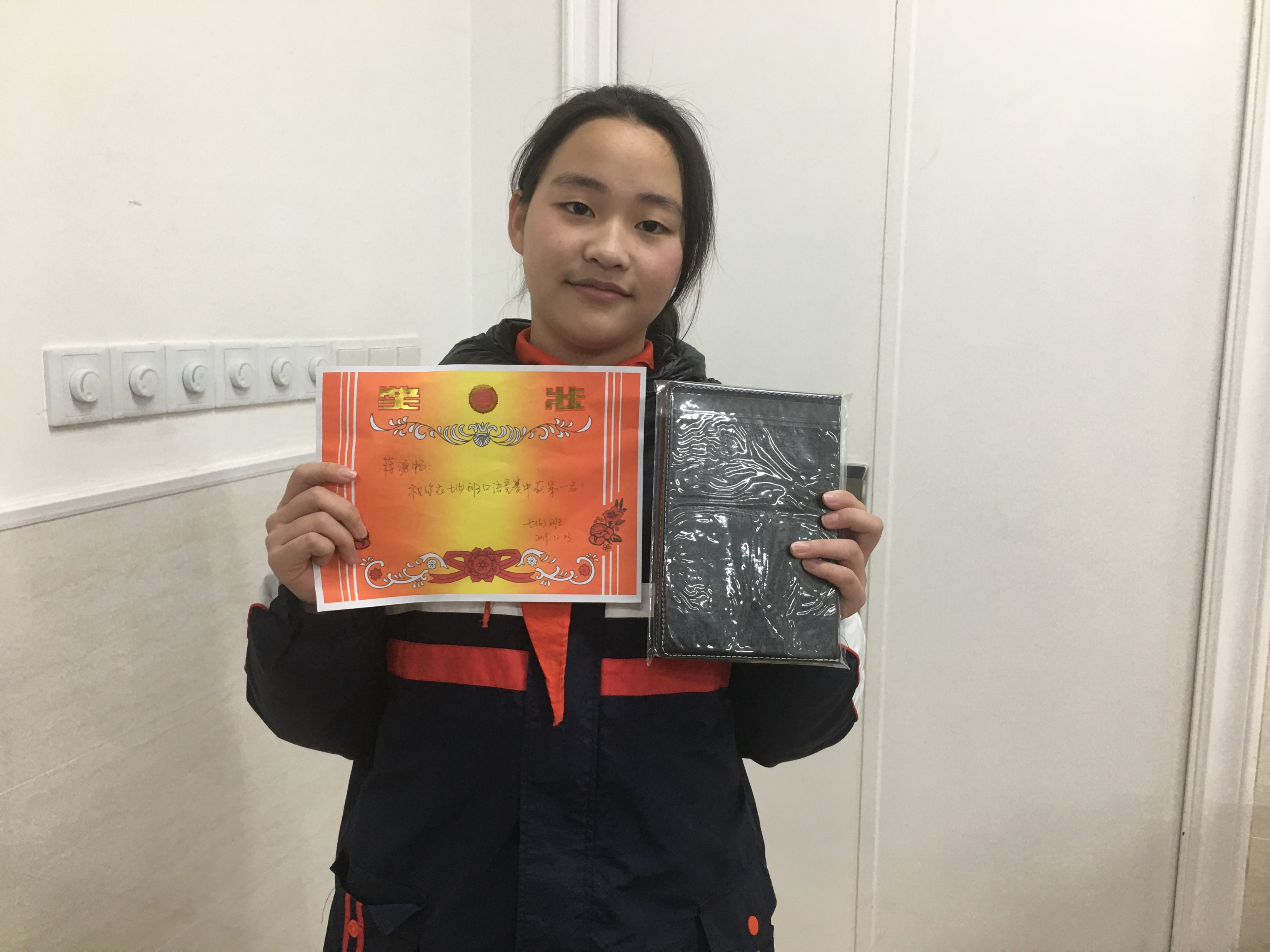 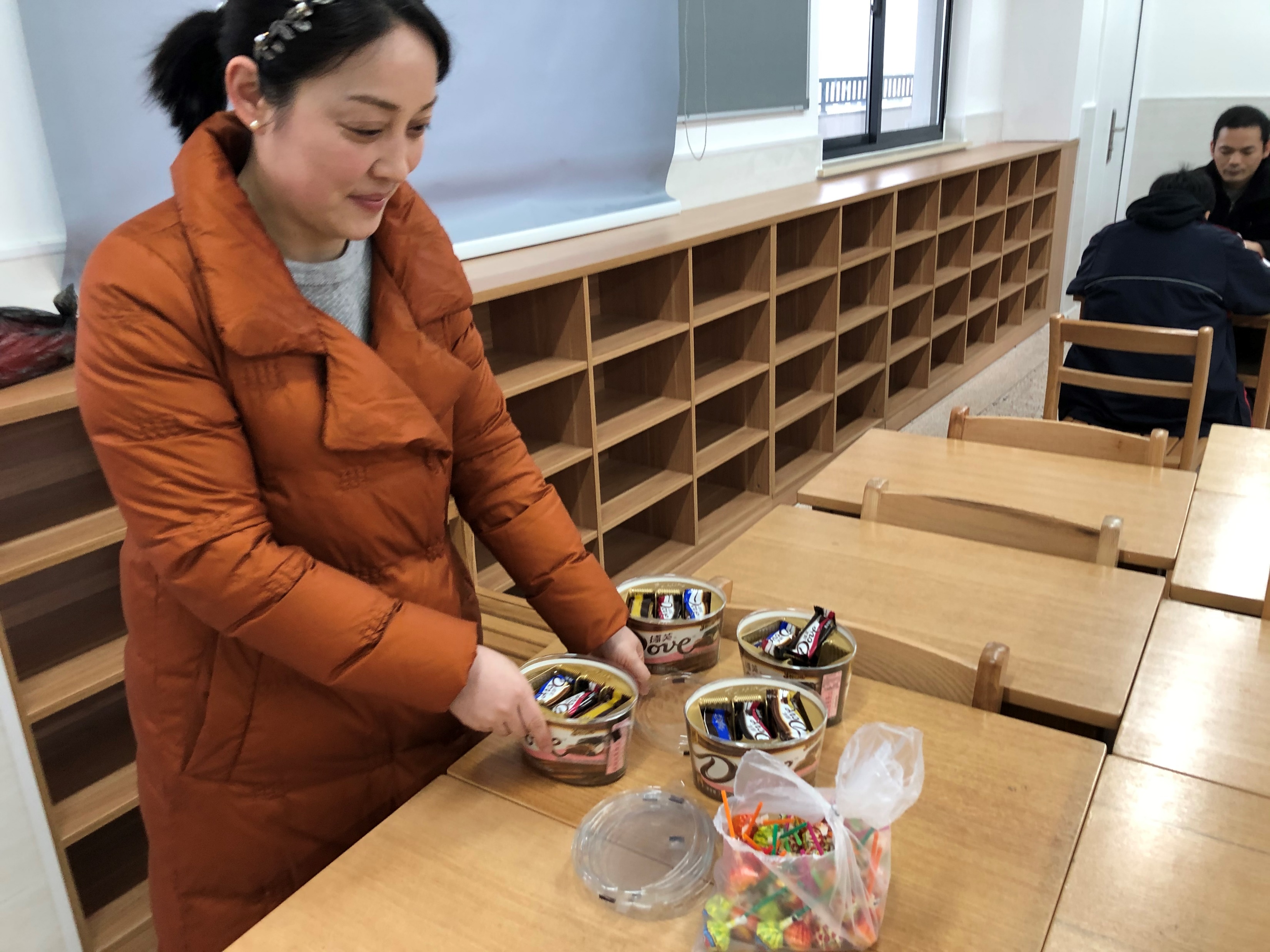 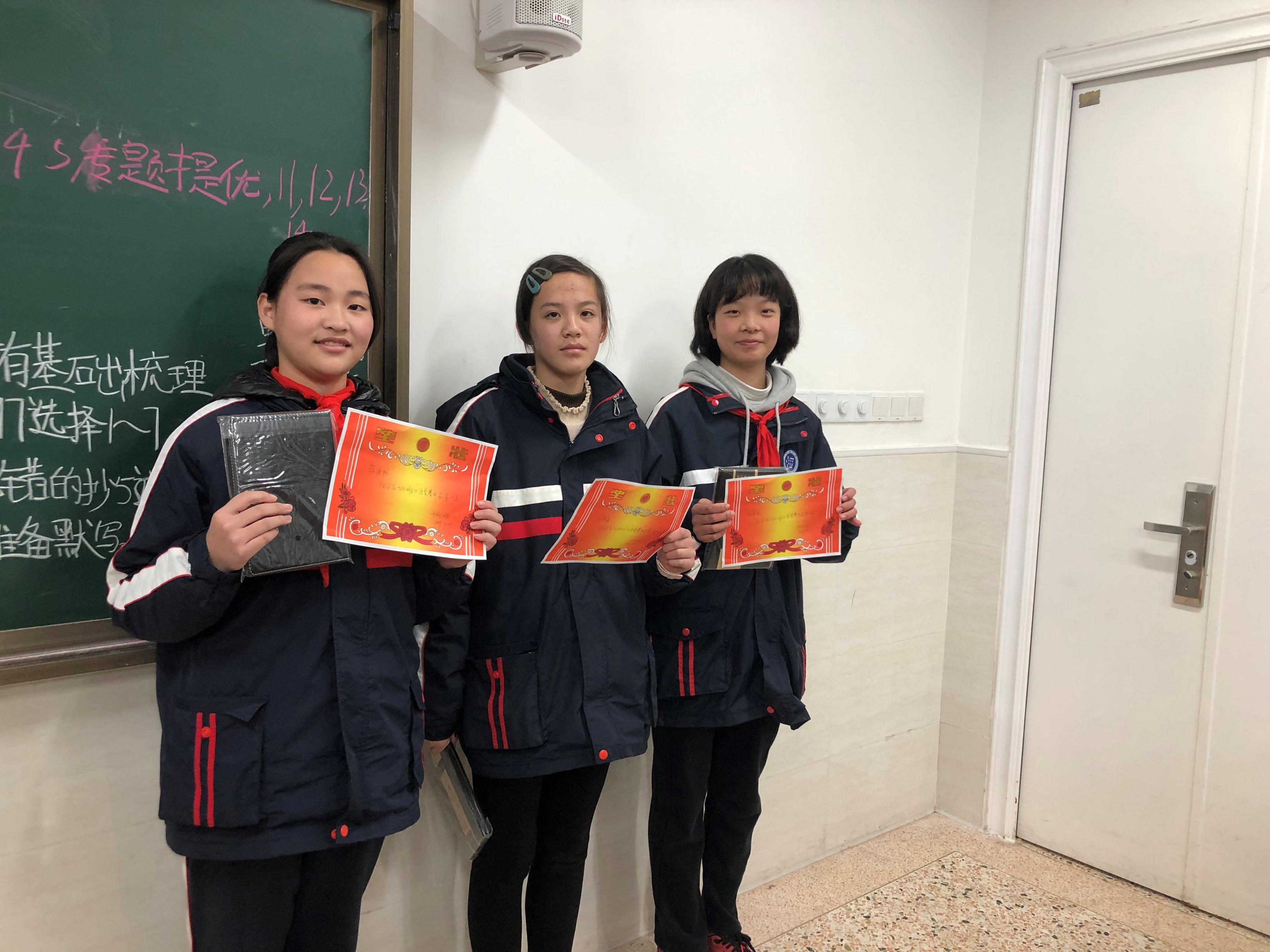 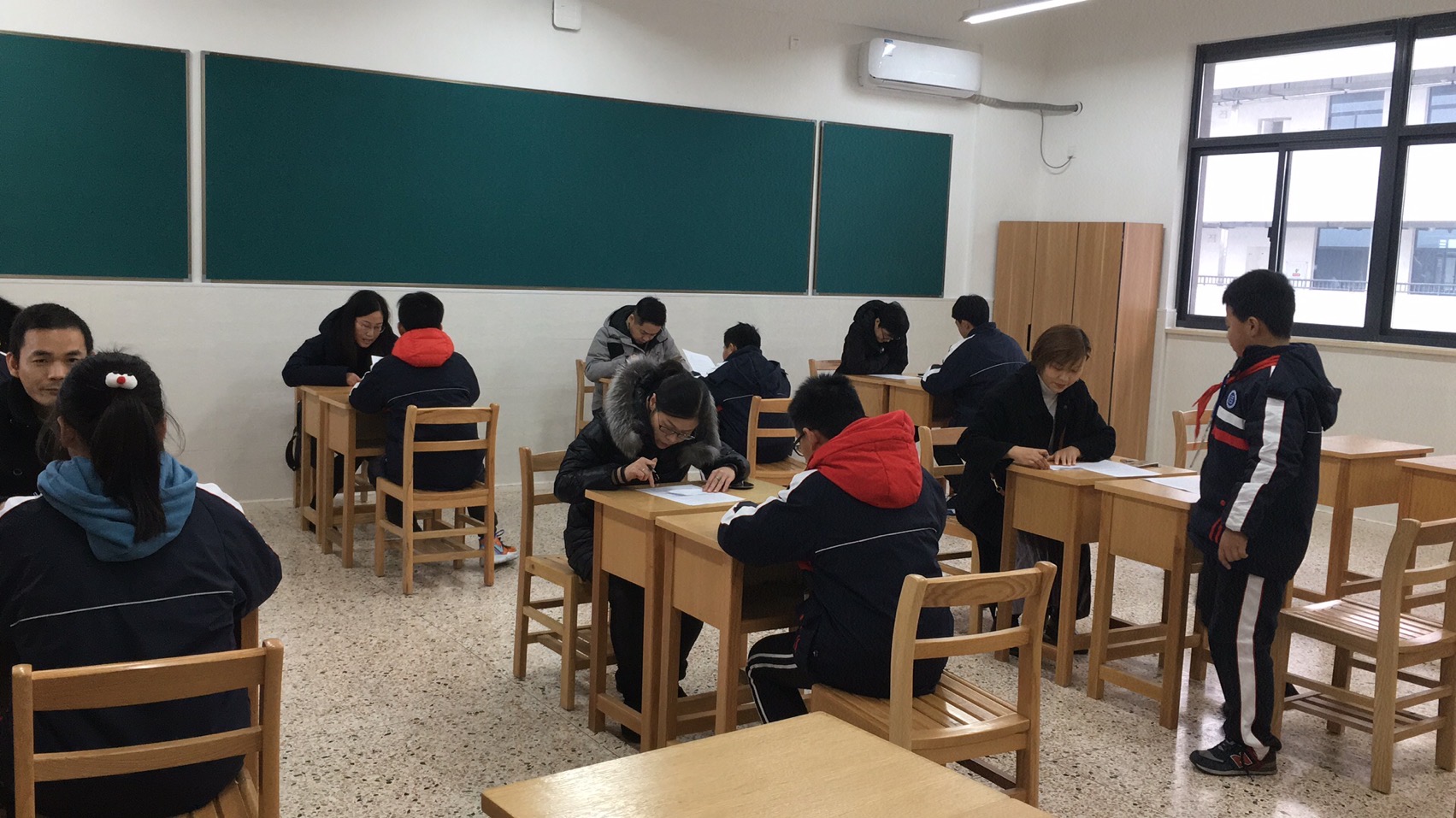 第三篇章
累累收获
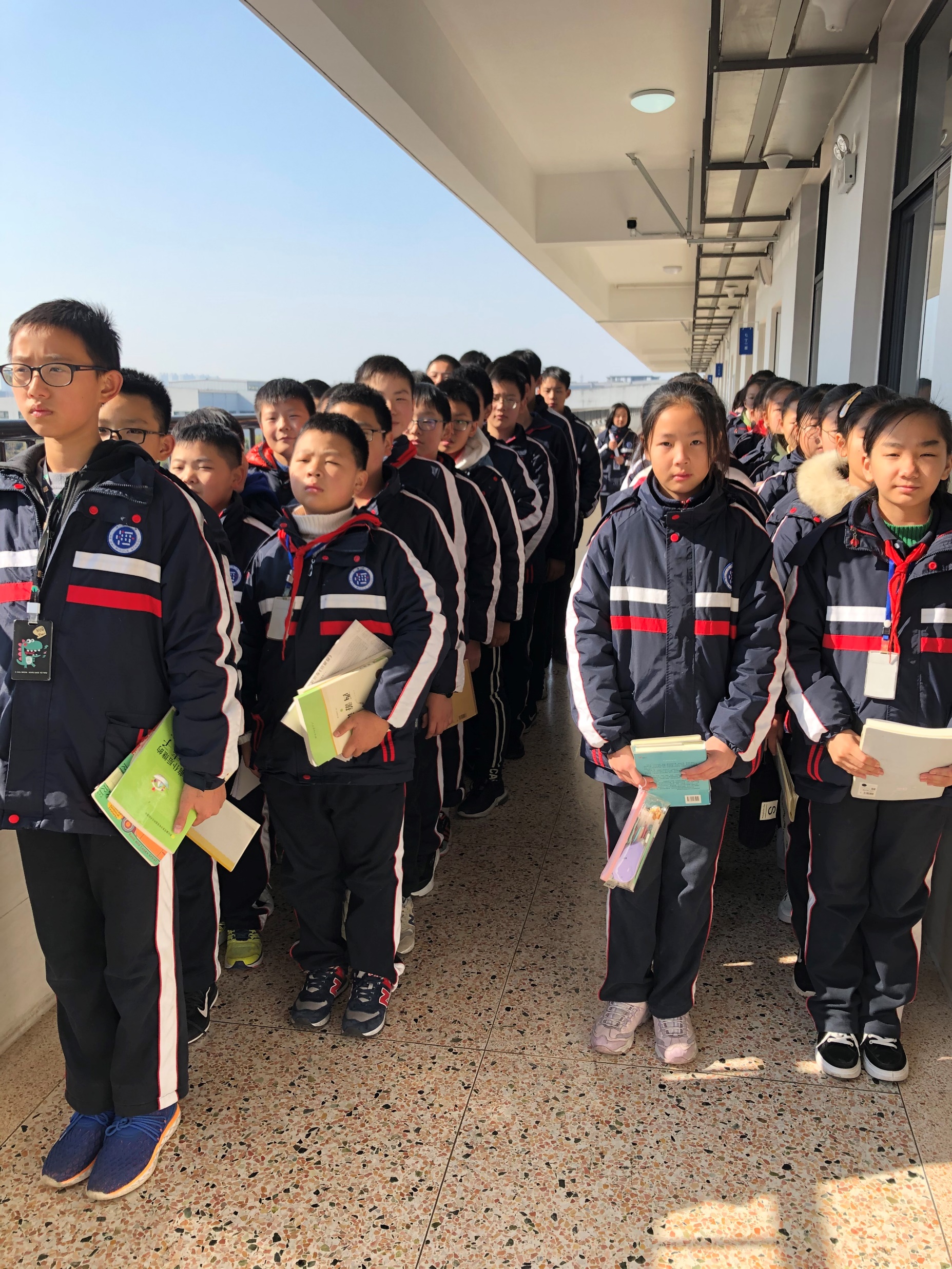 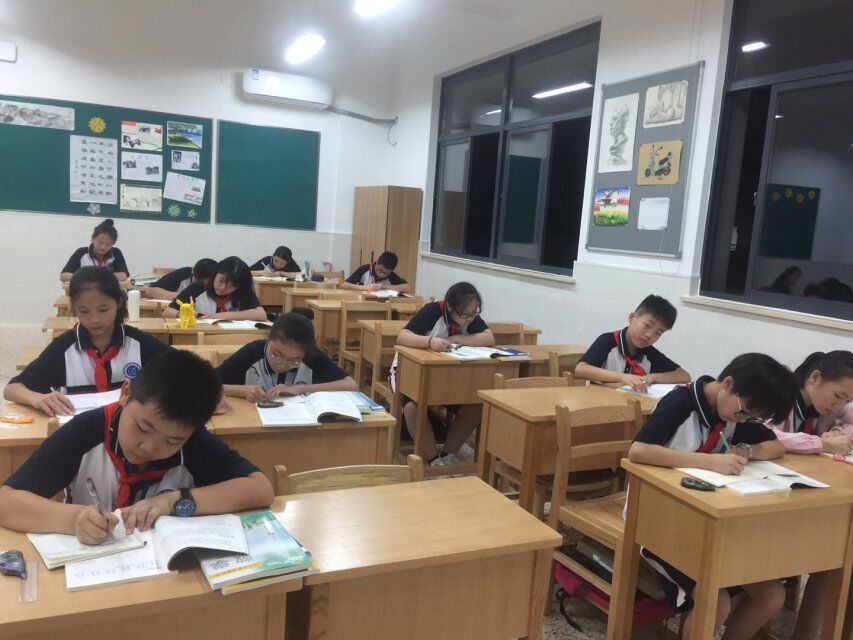 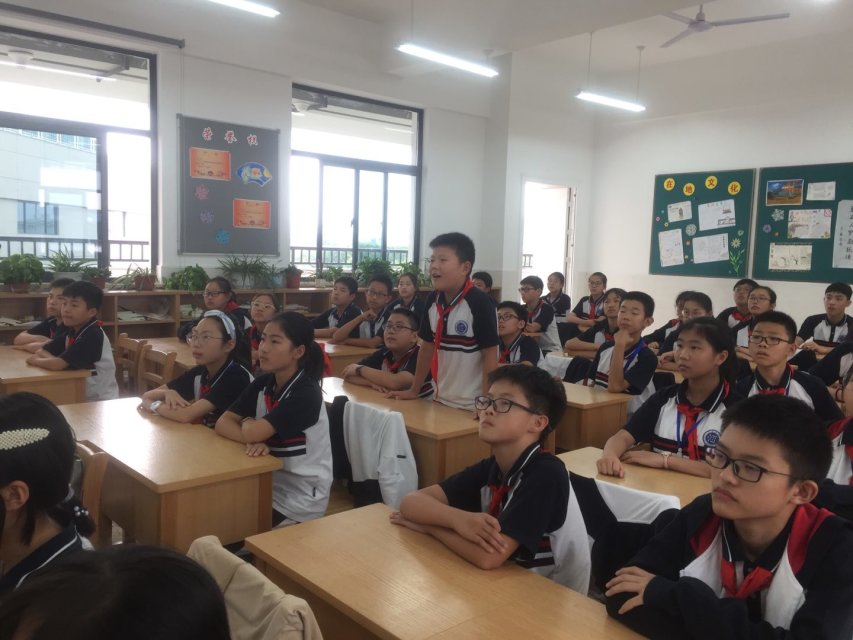 未
完
待
续
...
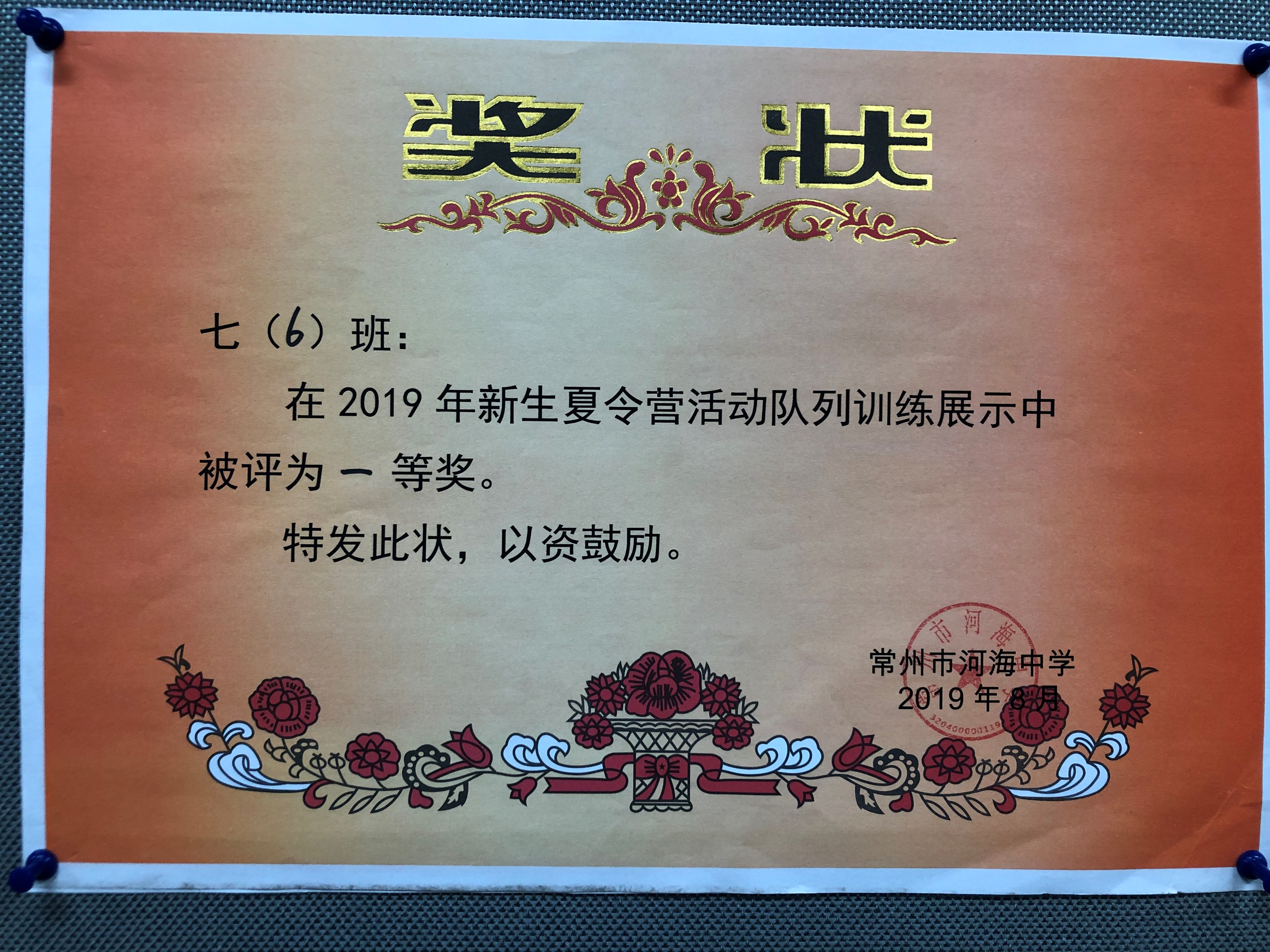 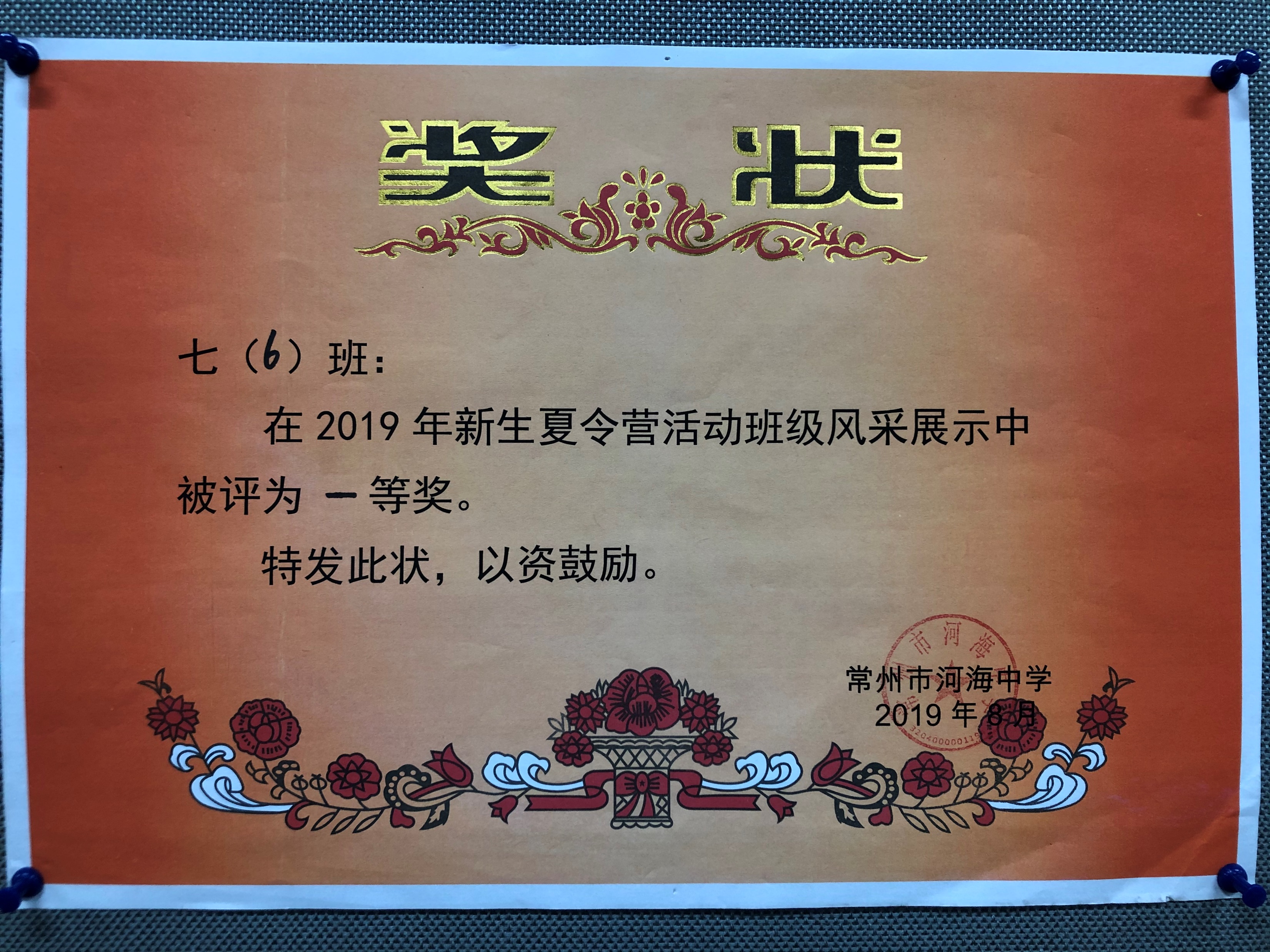 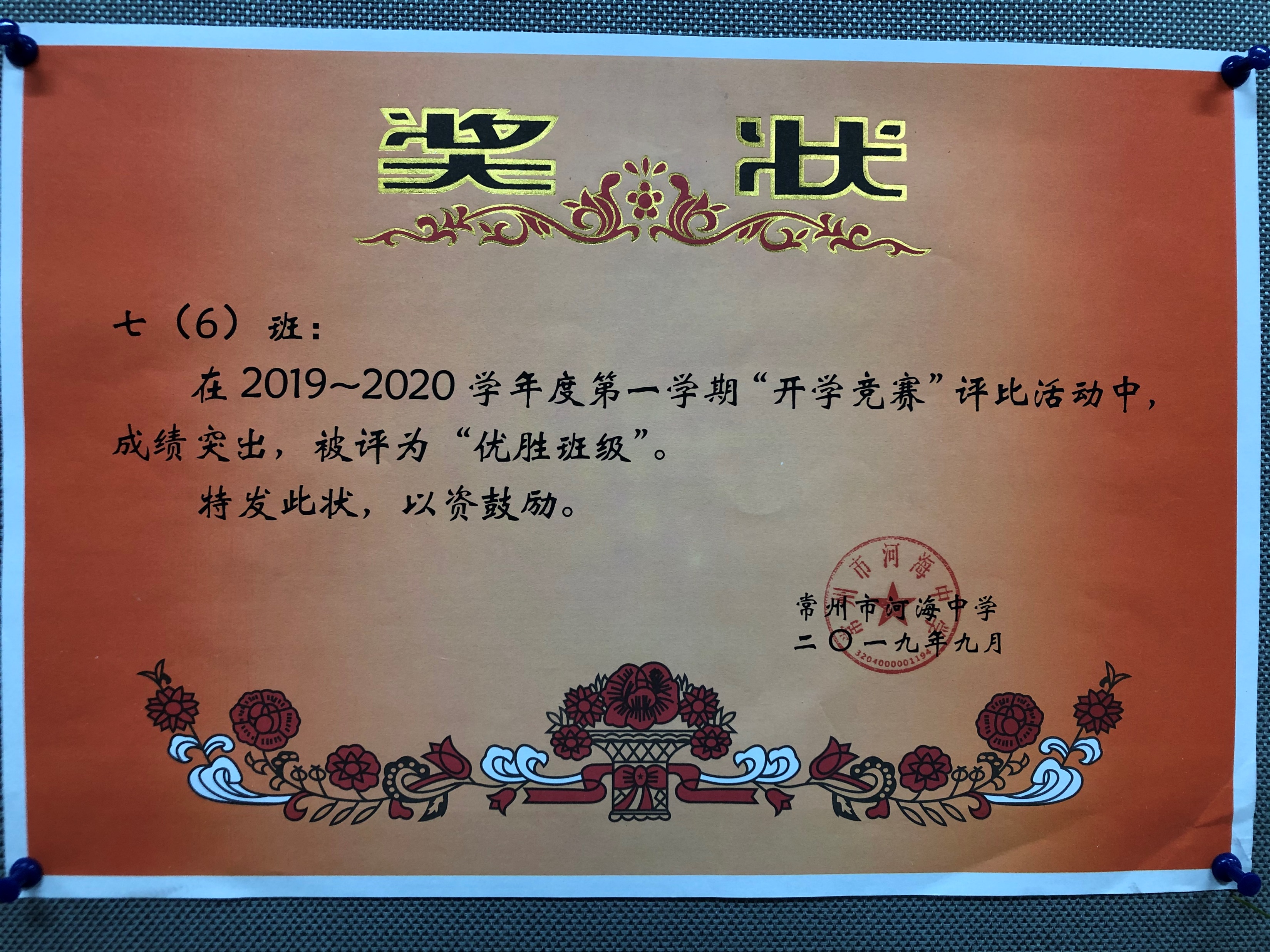 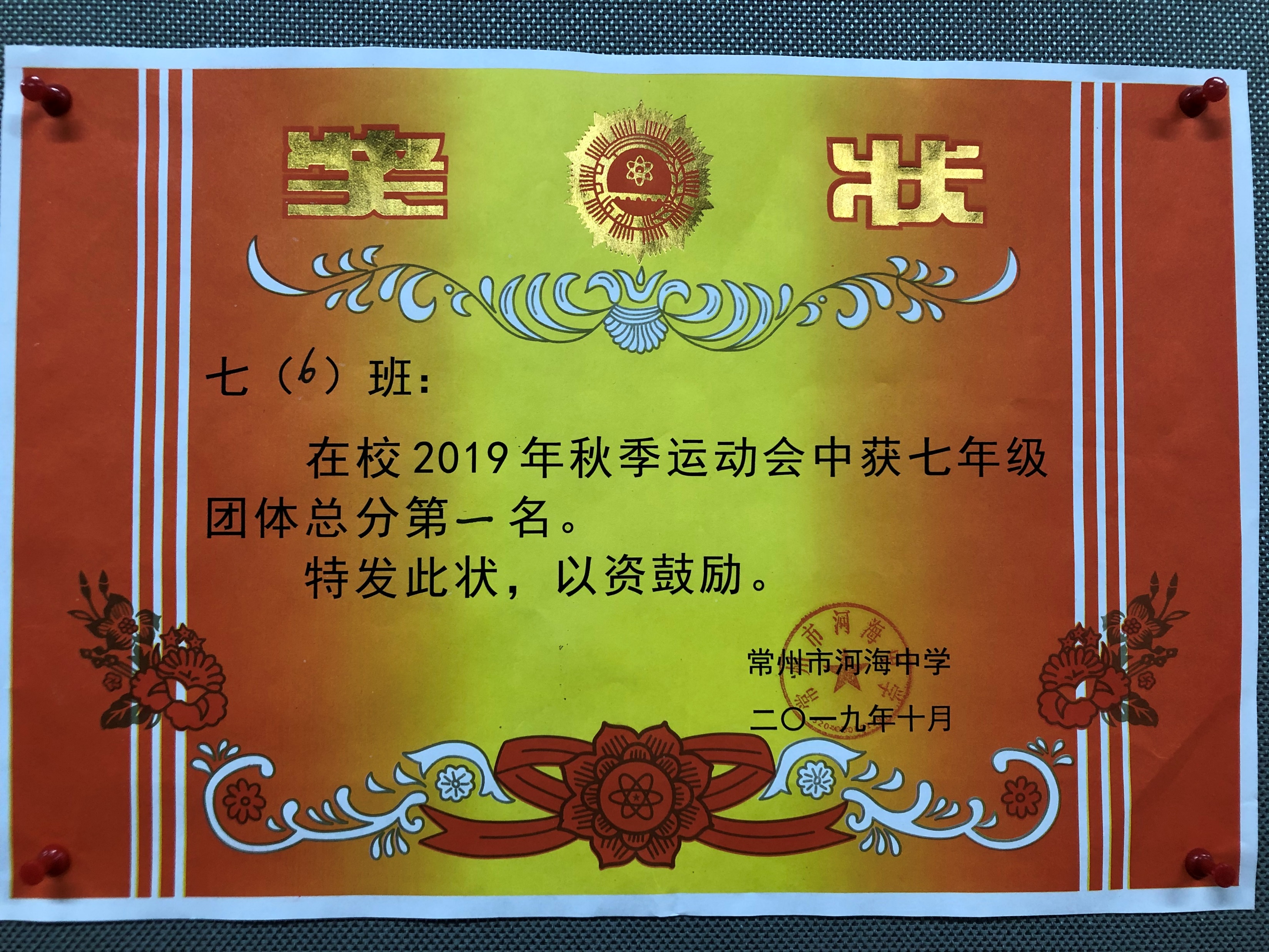 第四篇章
继续前行
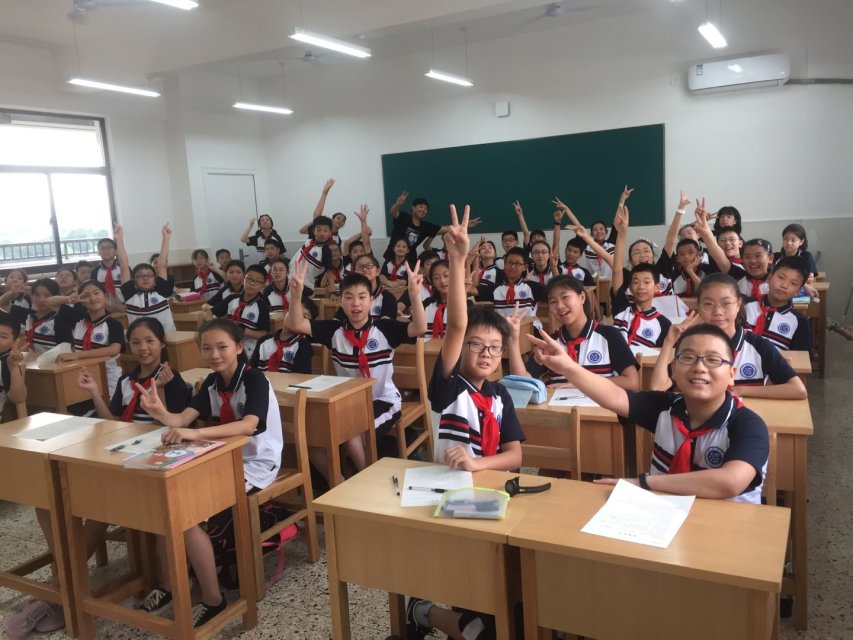 这
三
年
,
无
悔
！
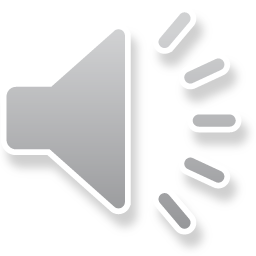